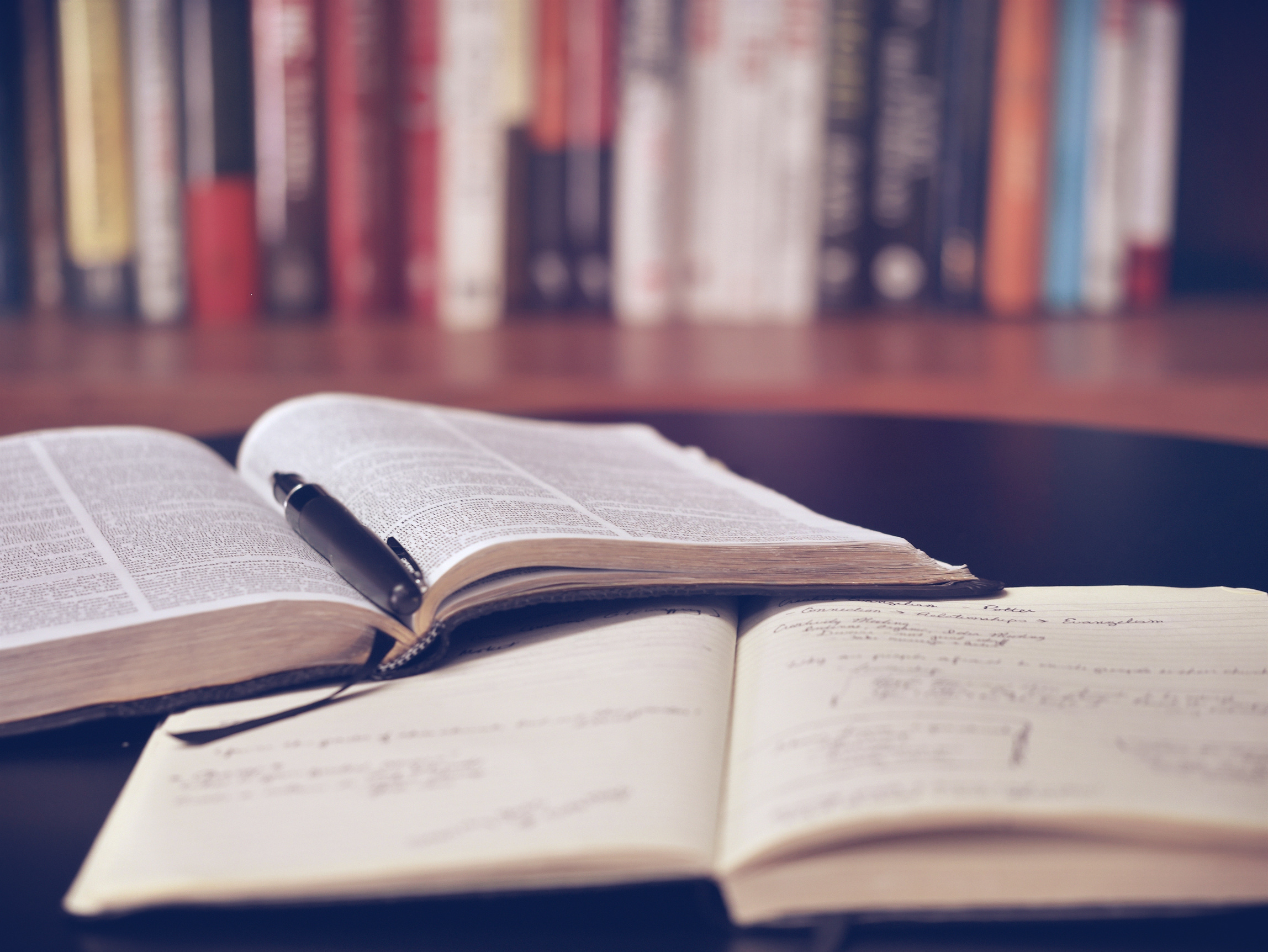 Публичный отчет за 2021 год
Начальник МКУ "МОУО" МР "Сунтарский улус (район)"
 Иванов Альберт Ионович
2021 год
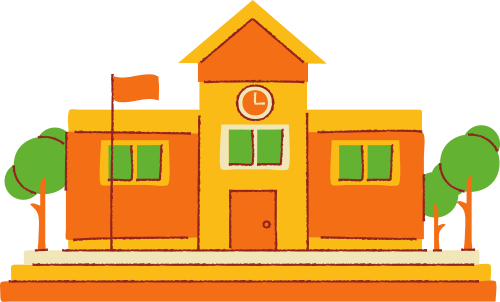 33 общеобразовательных учреждений
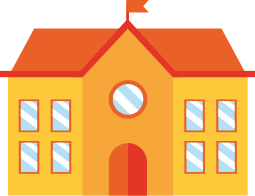 19 дошкольных образовательных учреждений
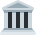 6 учреждений дополнительного образования
Дошкольное образование
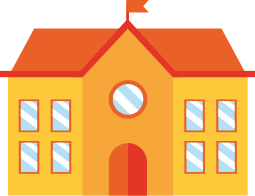 19 дошкольных образовательных учреждений
из них 7 центров развития ребенка
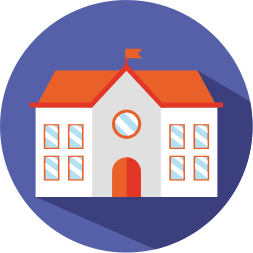 15 дошкольных групп 
при общеобразовательных учреждениях
Дошкольное образование
2019
2110 воспитанника
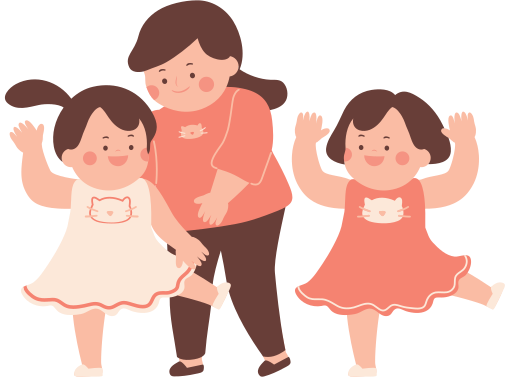 2020
1986 воспитанника
2021
1866 воспитанника
100-летие дошкольного образования
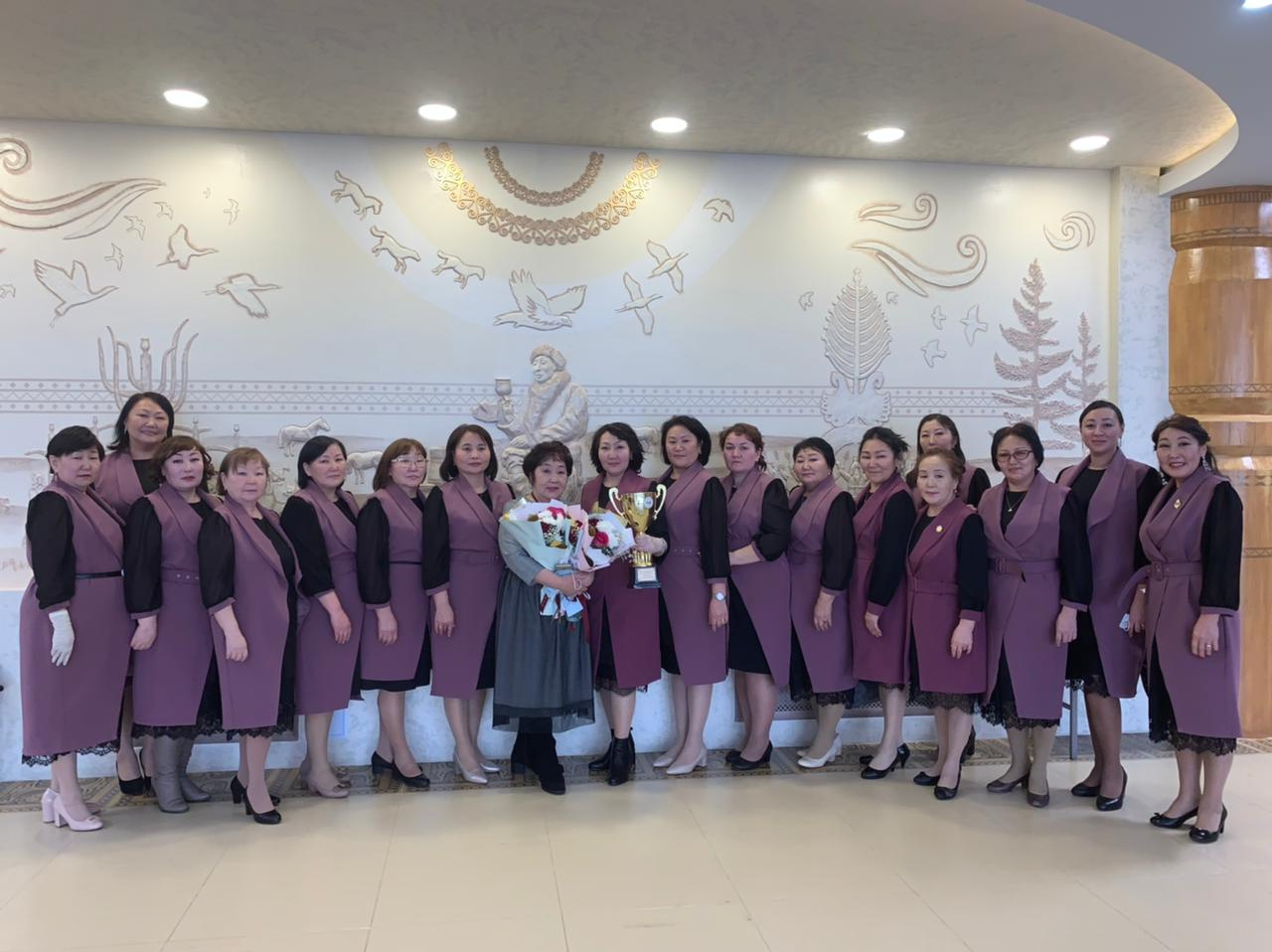 в Сунтарском улусе
Курсы повышения квалификации воспитателей
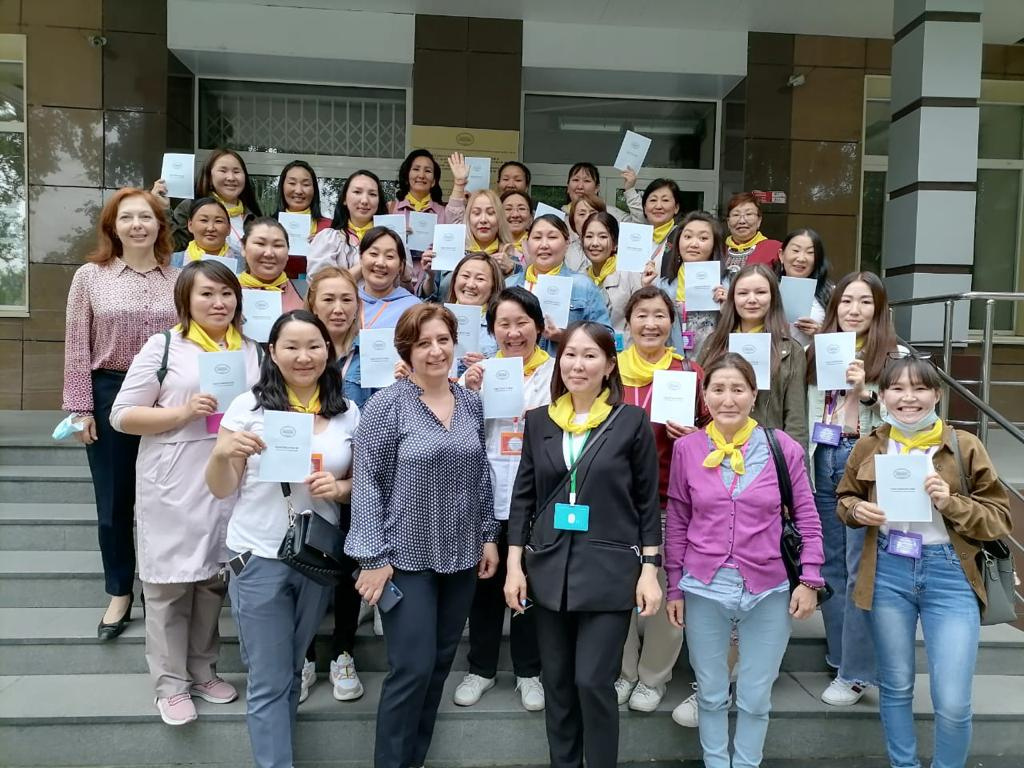 в г. Новосибирск
Курсы повышения квалификации воспитателей
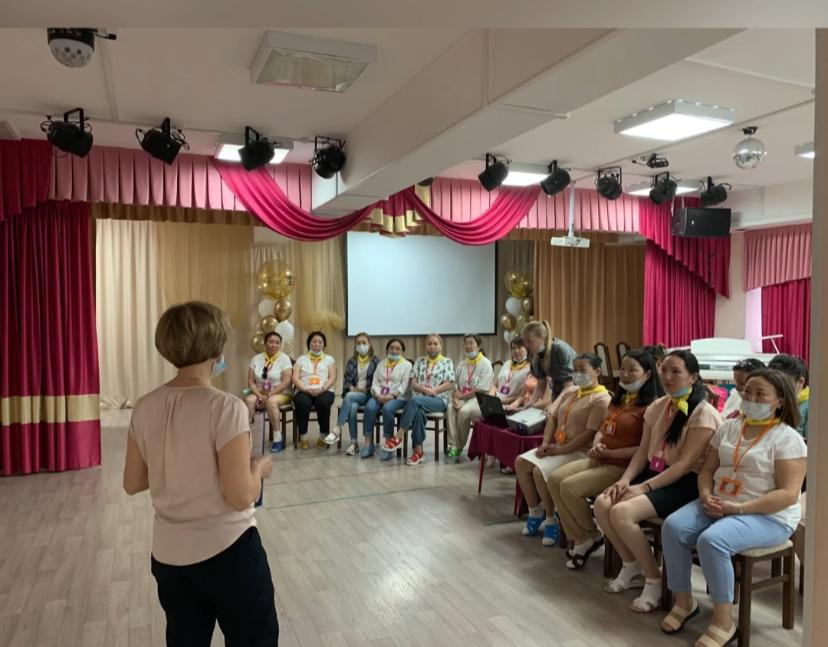 в г. Новосибирск
Лучший сельский детский сад-2021
Республиканский конкурс среди дошкольных образовательных организаций
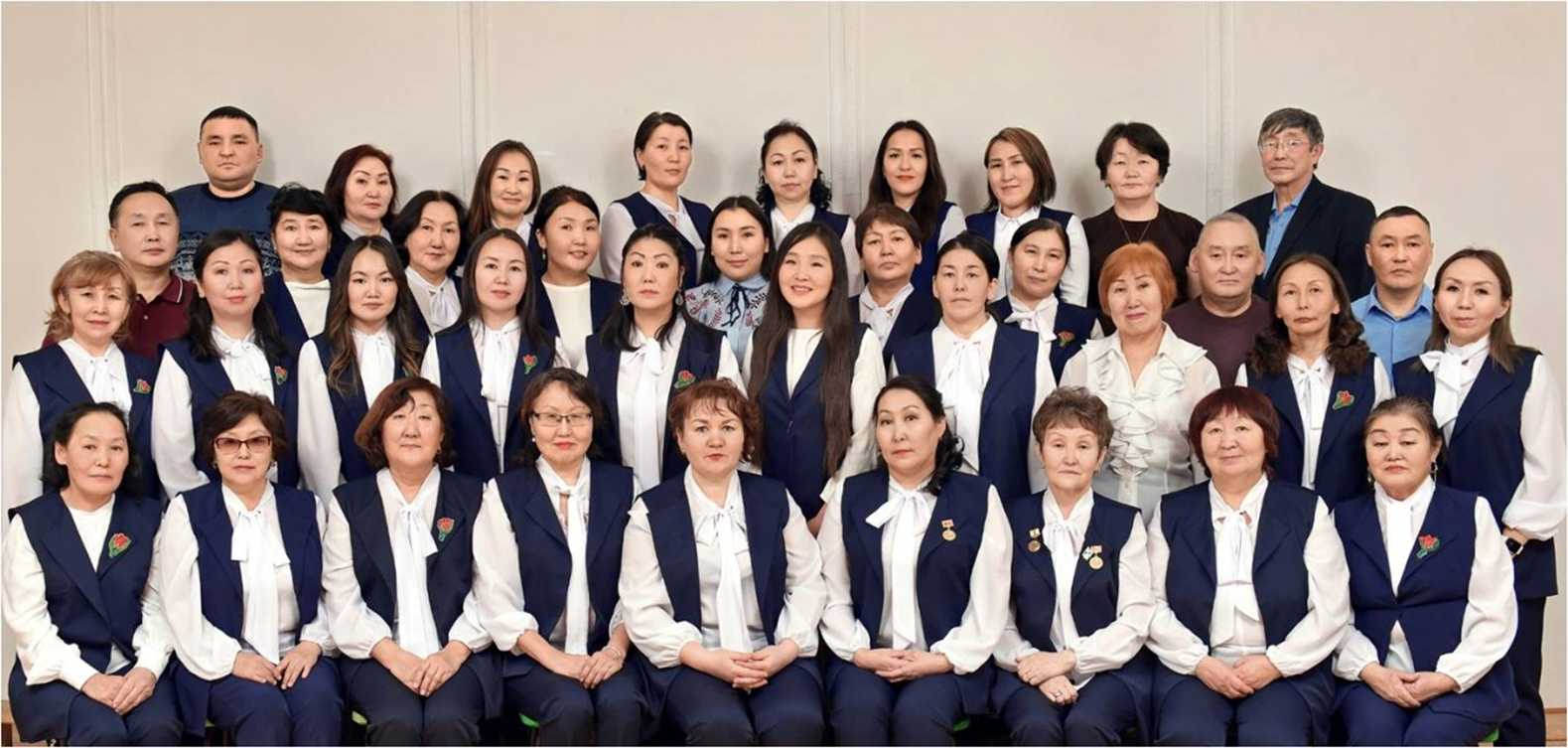 ЦРР-ДС №2 «Сардана» с. Сунтар
Успехи дошкольников
Саввинов Аян, воспитанник  МБДОУ «ЦРР-ДС №1 «Туллукчаан» с. Сунтар 
Дипломант 1 степени «Я - исследователь»
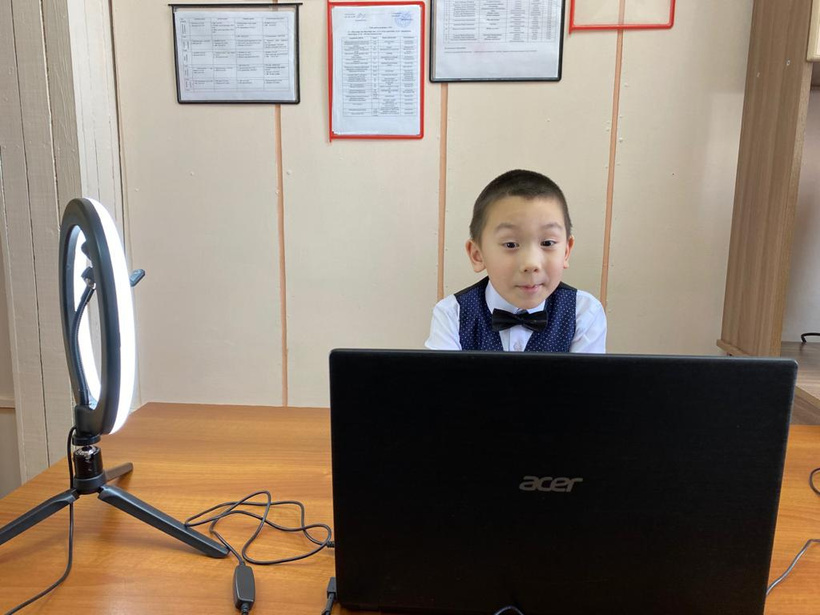 Ульянов Кеша, воспитанник МБДОУ «ЦРР-ДС №1 «Туллукчаан» с. Сунтар
 1 место на IV Республиканском чемпионате дошкольников «Природа вокруг нас»
Иванов Ньургун, воспитанник МБДОУ «ЦРР-ДС №3 «Чебурашка» с. Сунтар 
 1 место на республиканском турнире по национальным настольным играм
Открытие 
ДС «Солнышко» 
на 240 мест
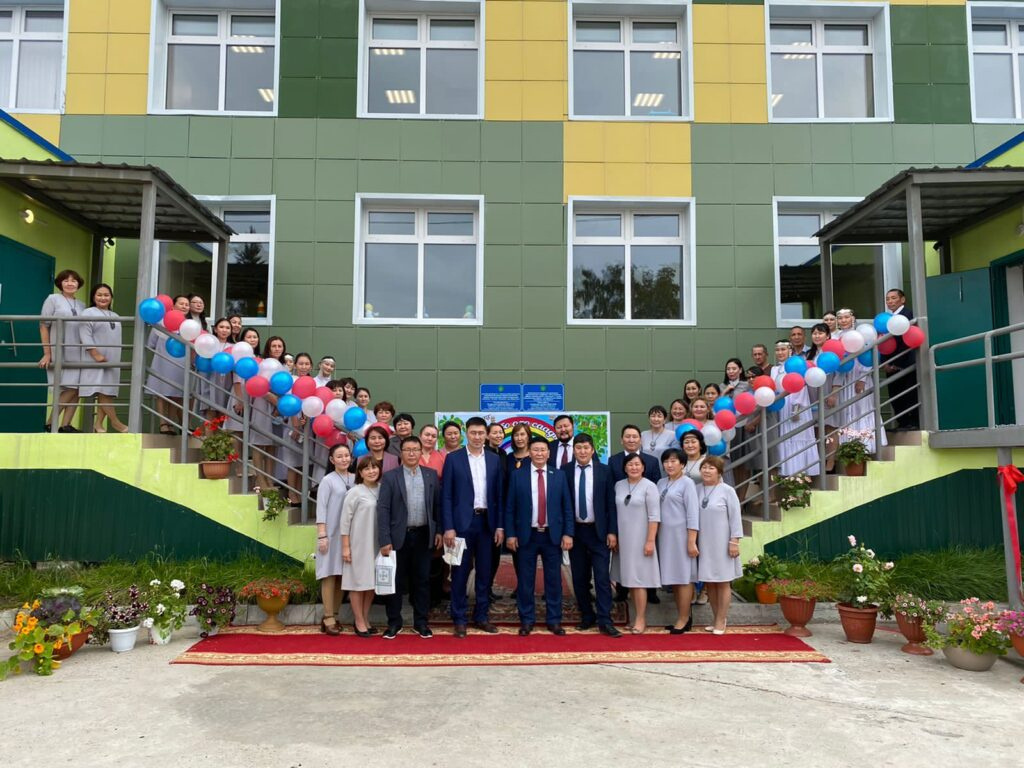 в с. Сунтар
Открытие 
ДС «Солнышко» 
на 240 мест
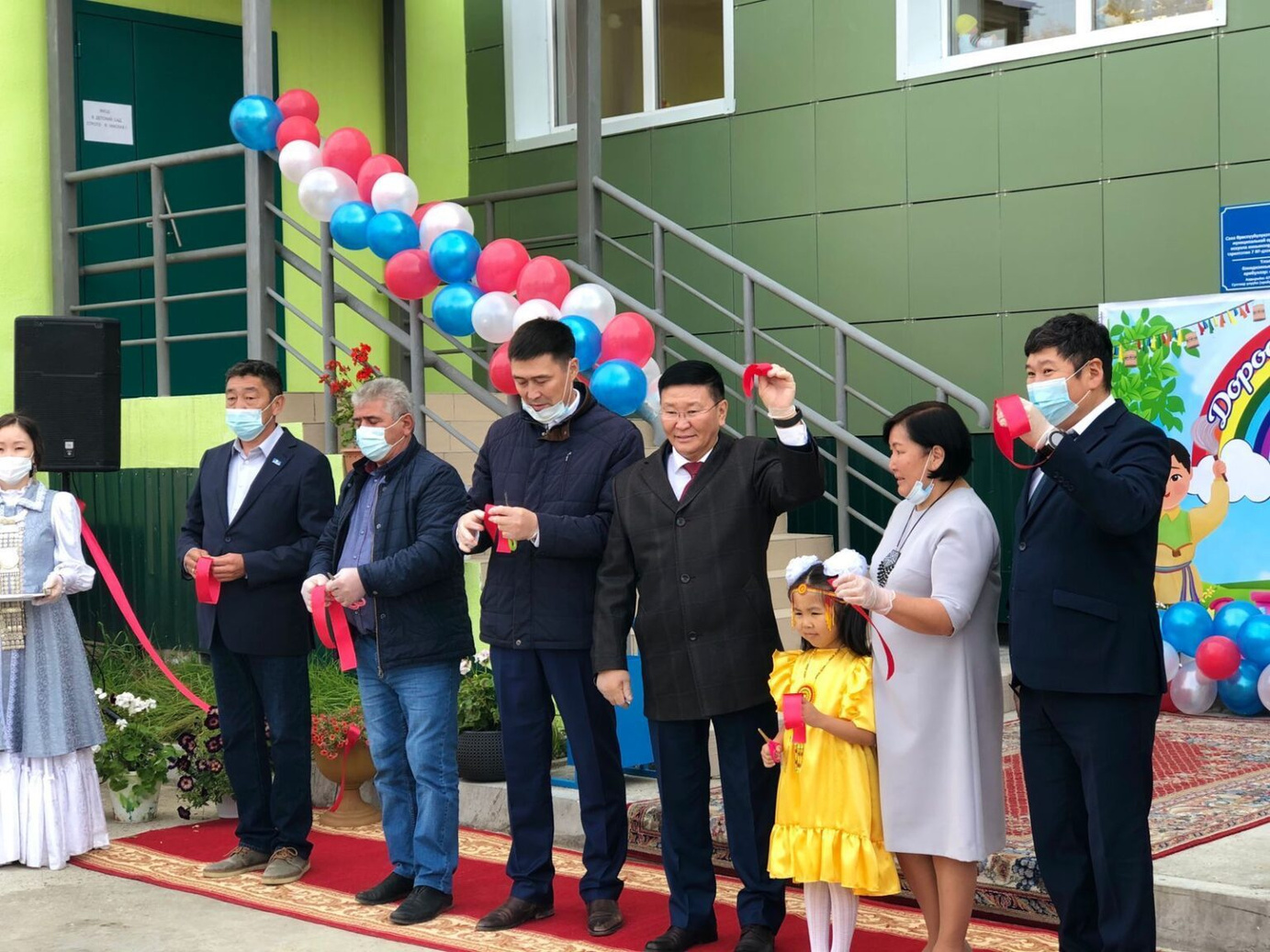 в с. Сунтар
Открытие соляных комнат в ЦРР-ДС «Солнышко» и «Ньургуhун»
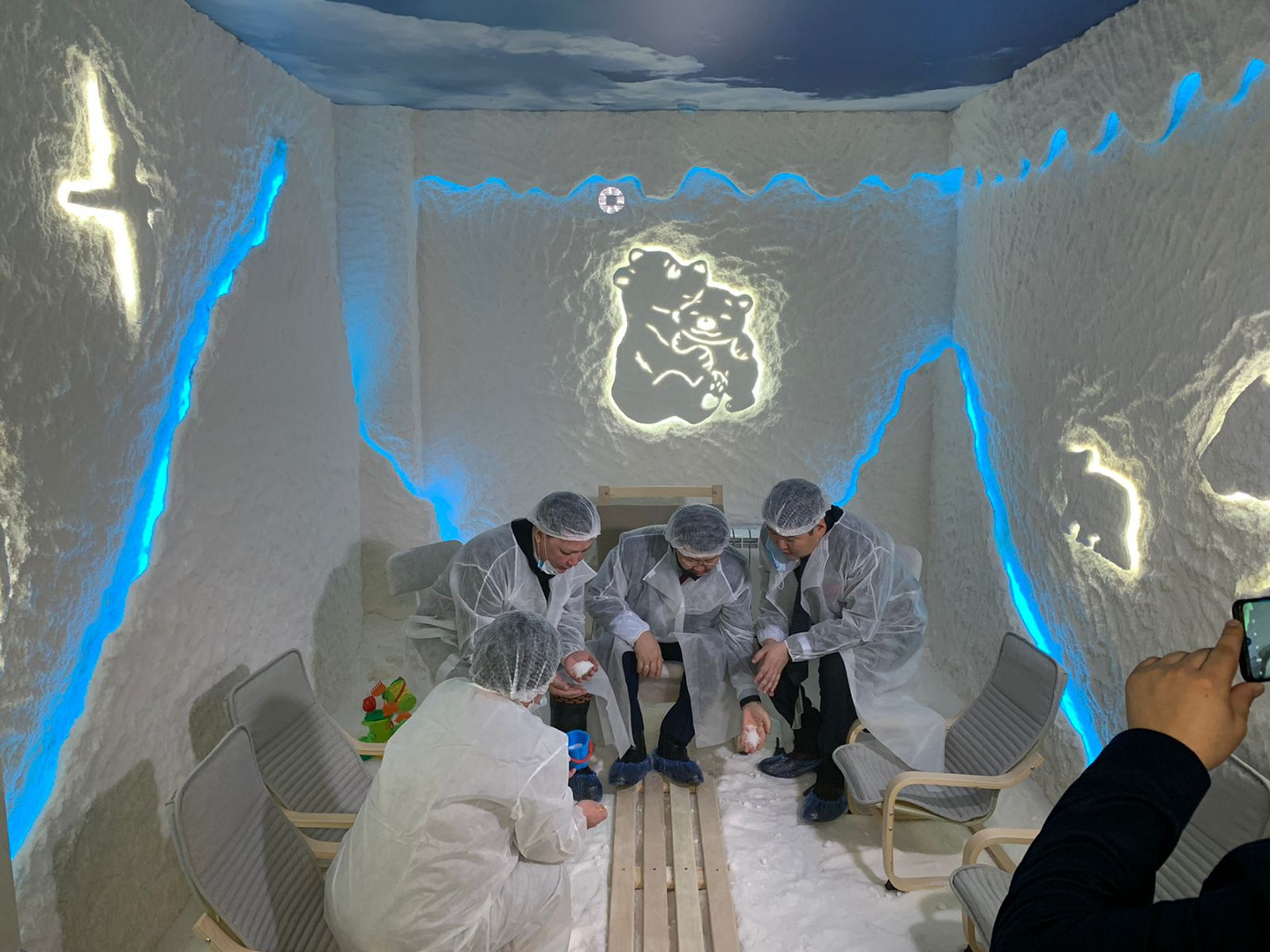 в с. Сунтар
Открытие соляных комнат в ЦРР-ДС «Солнышко» и «Ньургуhун»
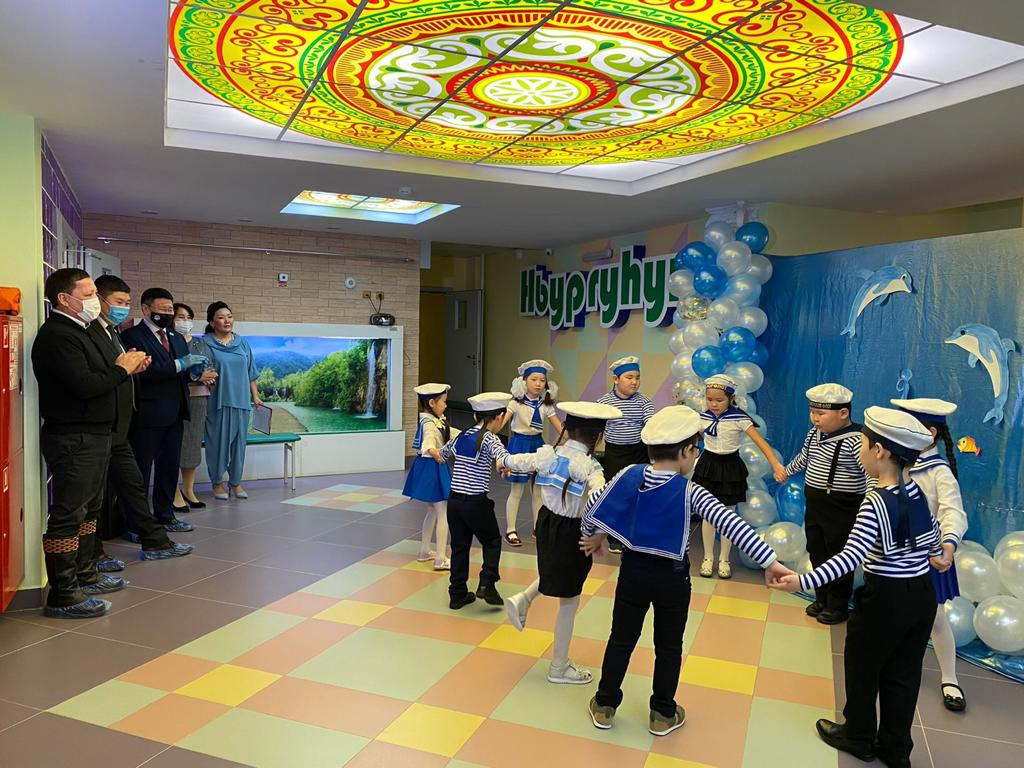 в с. Сунтар
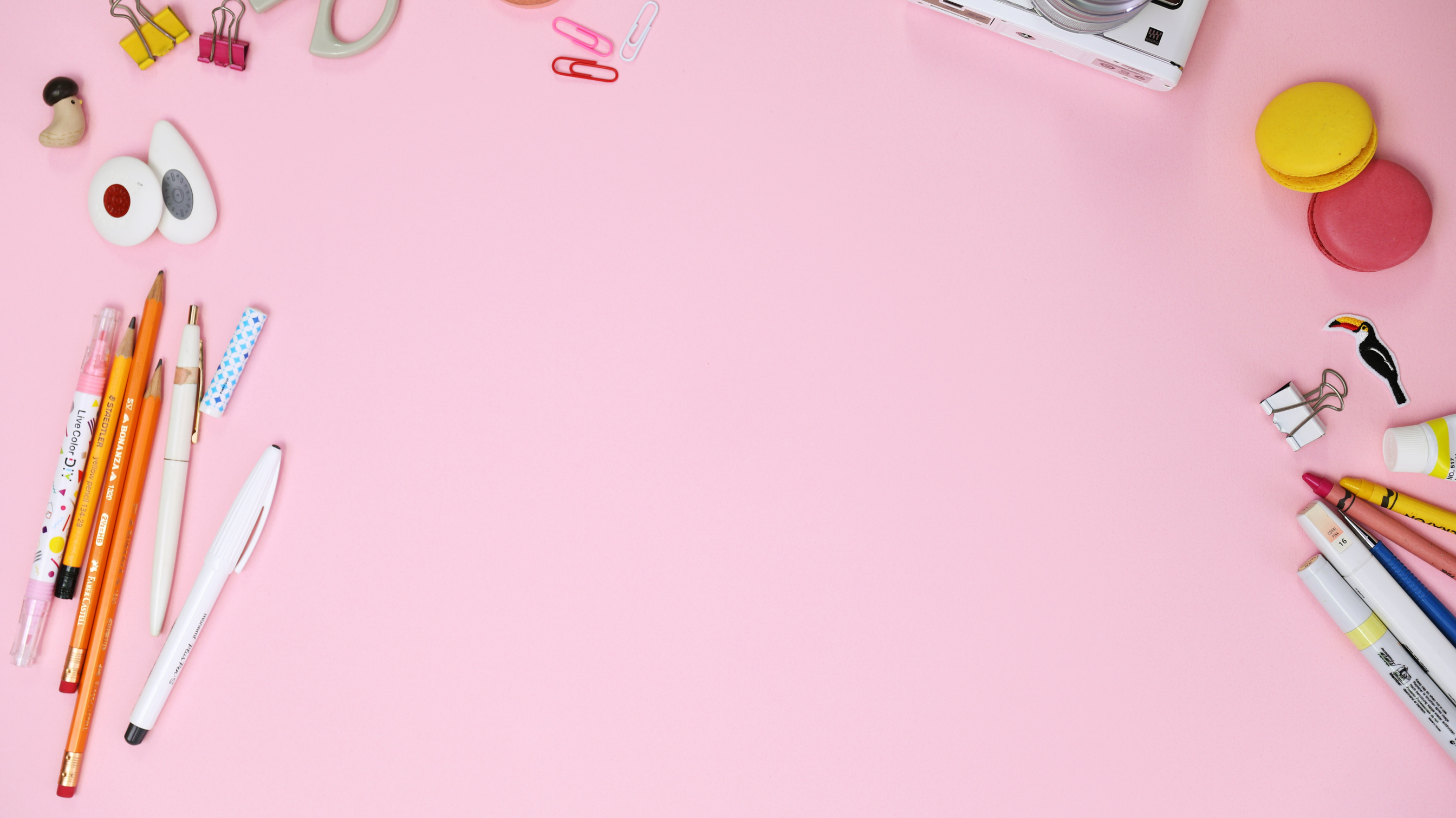 Общее образование
25 средних общеобразовательных учреждения
2 основных общеобразовательных учреждения
4 начальных общеобразовательных учреждения
1 оздоровительное общеобразовательное учреждение санаторного типа
1 специальное (коррекционное) образовательное учреждение
По уровню образовательных программ
11 школ с углубленным изучением отдельных предметов
20 школ с профильным обучением
3 школы с профессиональным обучением
Количество обучающихся
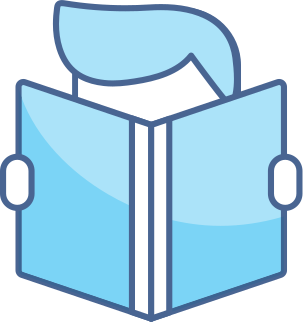 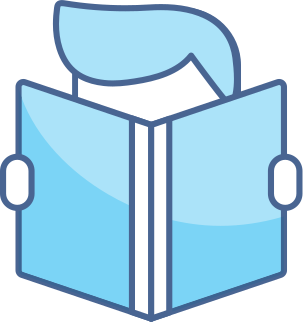 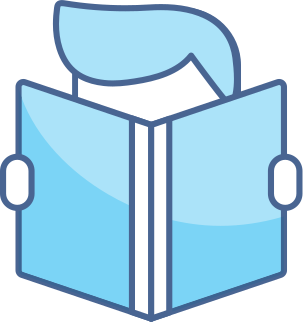 2019-2020
2020-2021
2021-2022
4299
4270
4273
Общее образование
6 школ-интернатов
4 интерната при школе
215 мест
70 мест
Сунтар
Вилючан
Жархан
Шея
Бордон
Кюкяй
Тюбяй-Жархан
Устье
Количество первоклассников
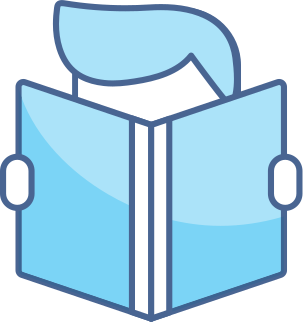 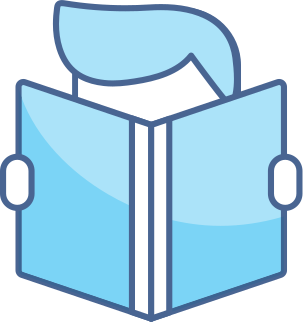 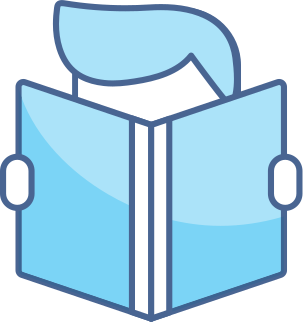 2019-2020
2020-2021
2021-2022
477
414
418
Меры против COVID-19
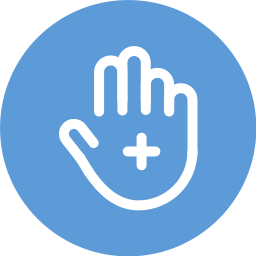 Организация в образовательных учреждениях утренней фильтрации, социального дистанцирования, дезинфекции помещений
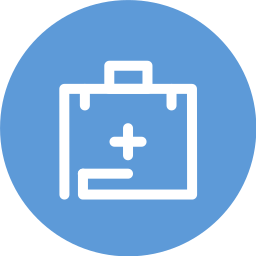 В 2021 году дополнительно закуплено 178 рециркуляторов на общую сумму 1 млн 602 тысяч рублей
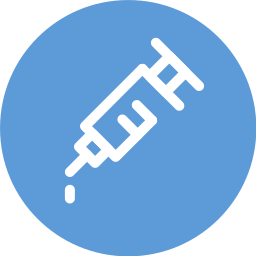 Вакцинацинированы от COVID-19 92,5% работников образования
Организация питания школьников
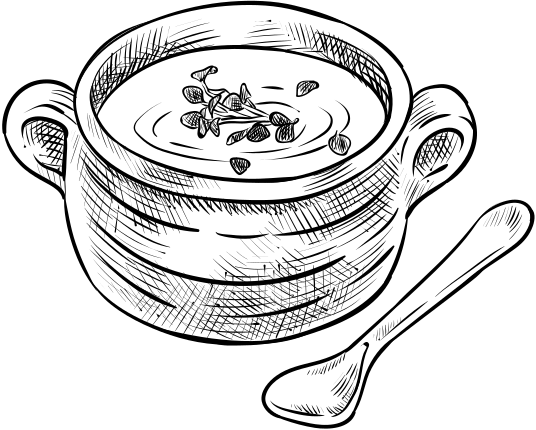 Организация бесплатным горячим питанием школьников с 1 по 4 класс
Организация в период дистанционного обучения выдачи «сухих пайков» обучающимся из малоимущих и малоимущих многодетных семей, детям-сиротам и детям, оставшихся без попечения родителей, детям-инвалидам
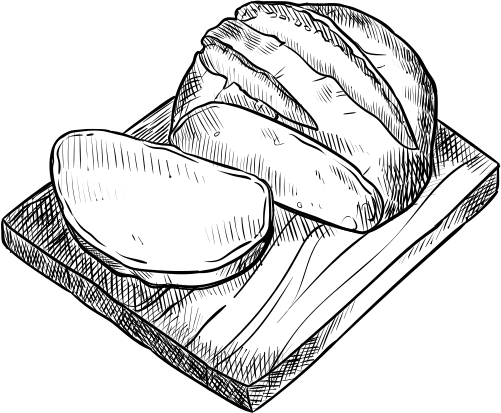 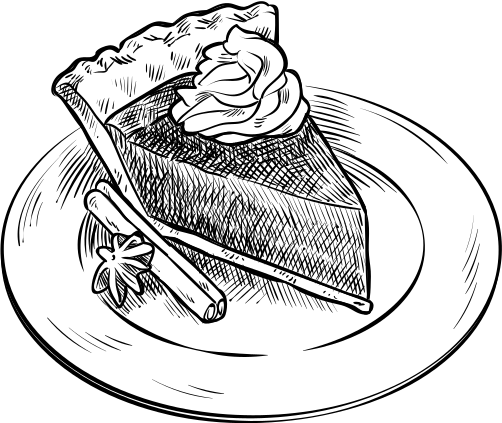 Ежедневный мониторинг питания, организация родительского контроля питания
Итоговый государственный экзамен
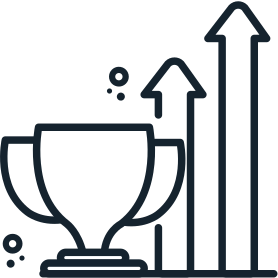 21 выпускник из 8 школ награждены медалью «За особые успехи в учении»
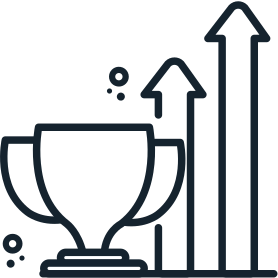 100 баллов на ЕГЭ по Литературе - Павлова Айыына МБОУ «СПТЛ-и»
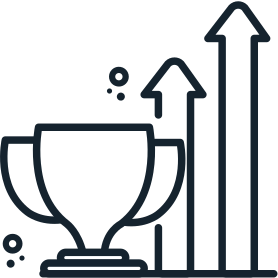 96 баллов на ЕГЭ по Истории - Федорова Виктория
МБОУ «Эльгяйская СОШ им. П.Х. Староватова»
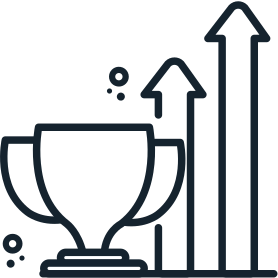 337 баллов в сумме по 4 предметам ЕГЭ  - Татаринова  Злата 
МБОУ «Эльгяйская СОШ им. П.Х. Староватова»
185 участников муниципального этапа
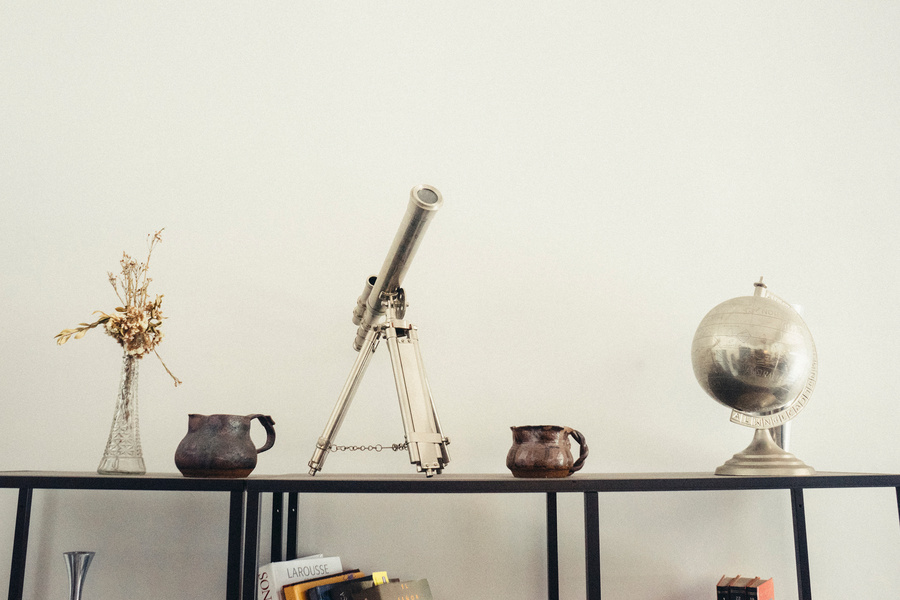 48 участников республиканского этапа
Научно-практическая конференция «Шаг в будущее»
22 победителей и призеров
8 рекомендаций на Всероссийские конференции
1398 участников муниципального этапа
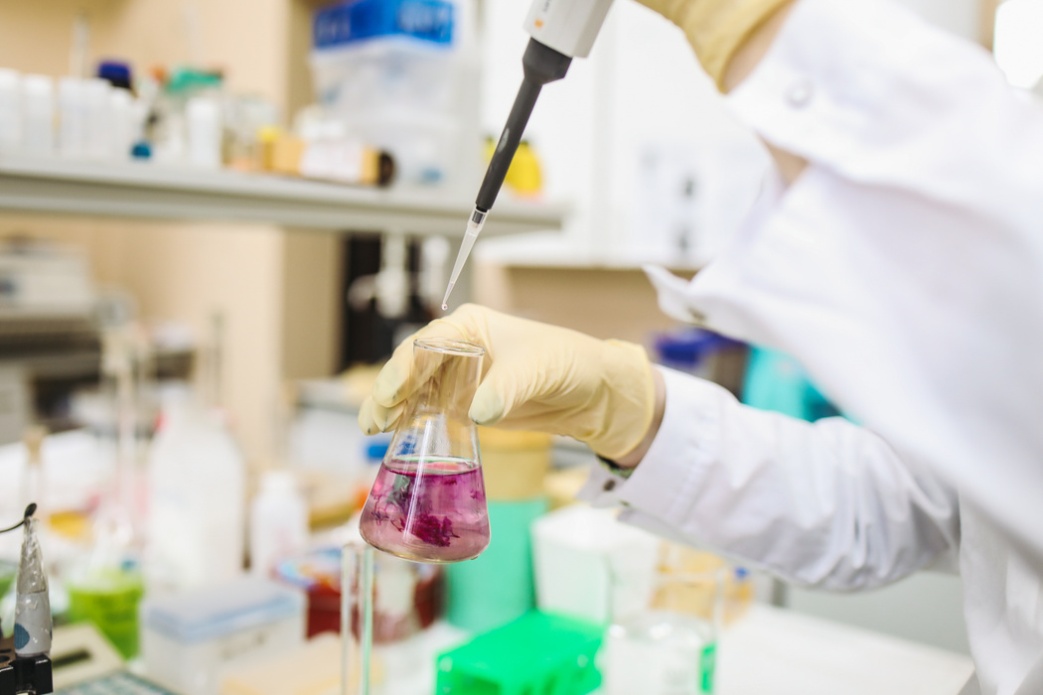 Всероссийская олимпиада школьников
325 победителей и призеров
На региональный этап приглашены 51 обучающихся из 16 школ
Стипендиаты МАН РС (Я)
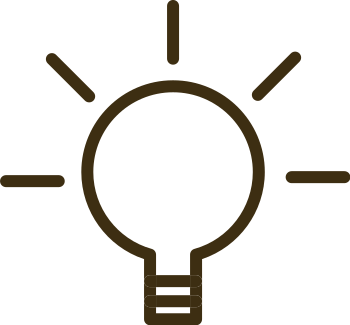 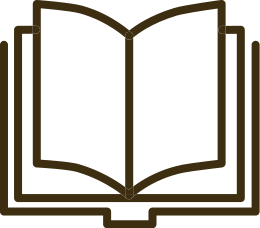 Члены-корреспонденты
ученики МБОУ "СПТЛ-И",
МБОУ «Тойбохойская СОШ им. Г.Е. Бессонова»
МБОУ «Эльгяйская СОШ им. П.Х. Староватова»
Действительные члены
4 ученика МБОУ «СПТЛ-И»
Ежемесячная стипендия
3000 рублей
Ежемесячная стипендия
2000 рублей
Кырелов Виталий
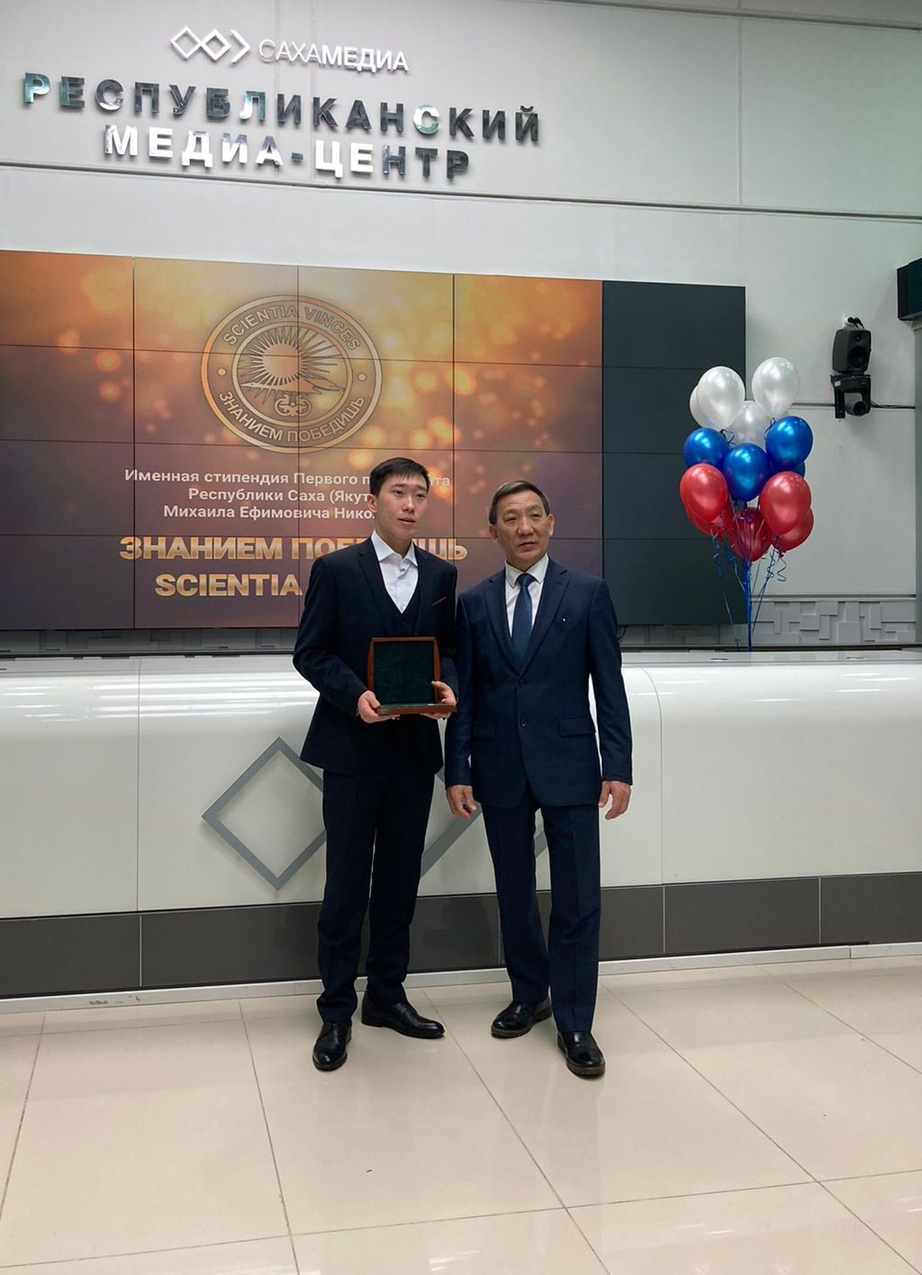 ученик МБОУ «Сунтарский ПТЛ-И»
победитель и призер многих республиканских и всероссийских конференций
получил именную стипендию
 первого президента РС (Я) 
Михаила Ефимовича Николаева
РОБОКВЕСТ - 2021
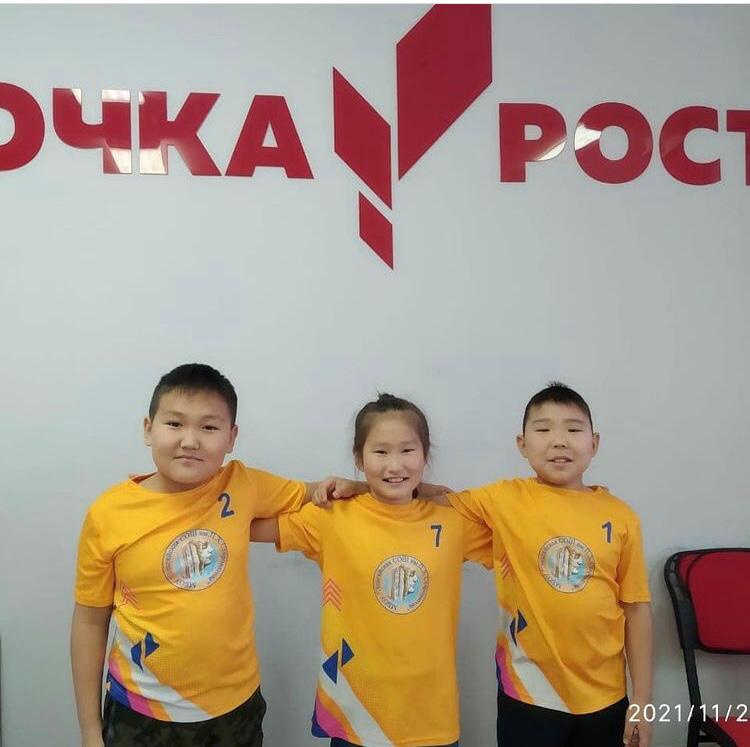 команда учеников
МБОУ «Эльгяйская СОШ 
им. П.Х. Староватова»
победитель республиканского роботехнического турнира
Иванов Иннокентий
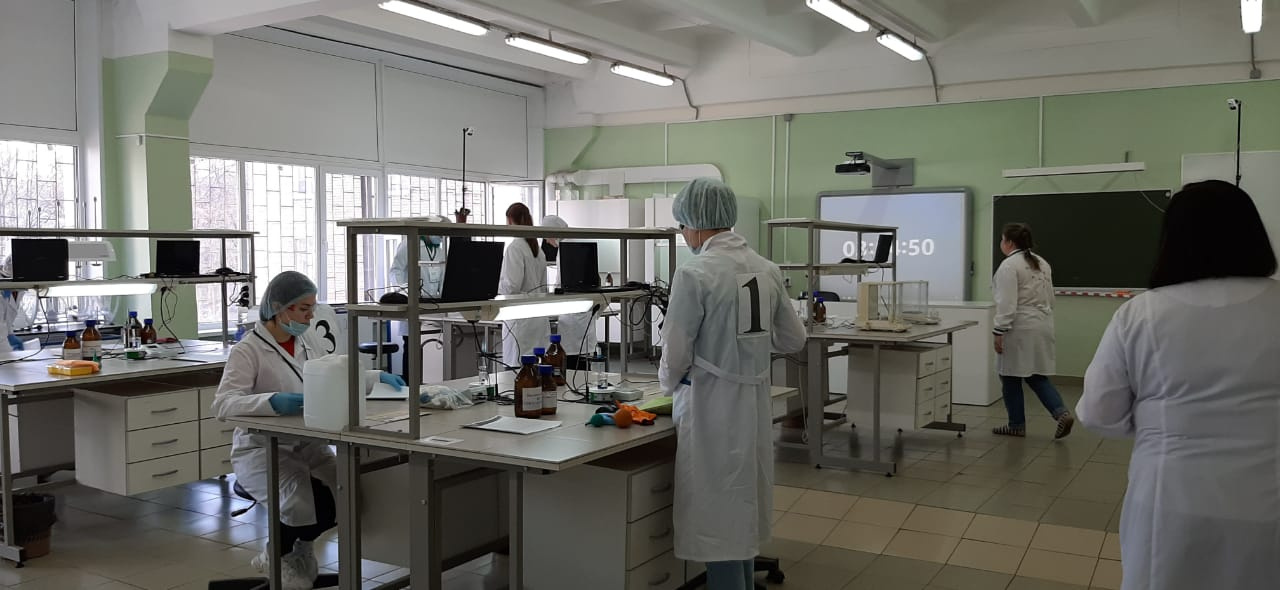 ученик МБОУ «Сунтарский ПТЛ-И»
победитель республиканского этапа конкурса профессионального мастерства
 «Молодые профессионалы» (Worldskills Russia)
компетенция «Лабораторный и химический анализ»
Иванов Иннокентий
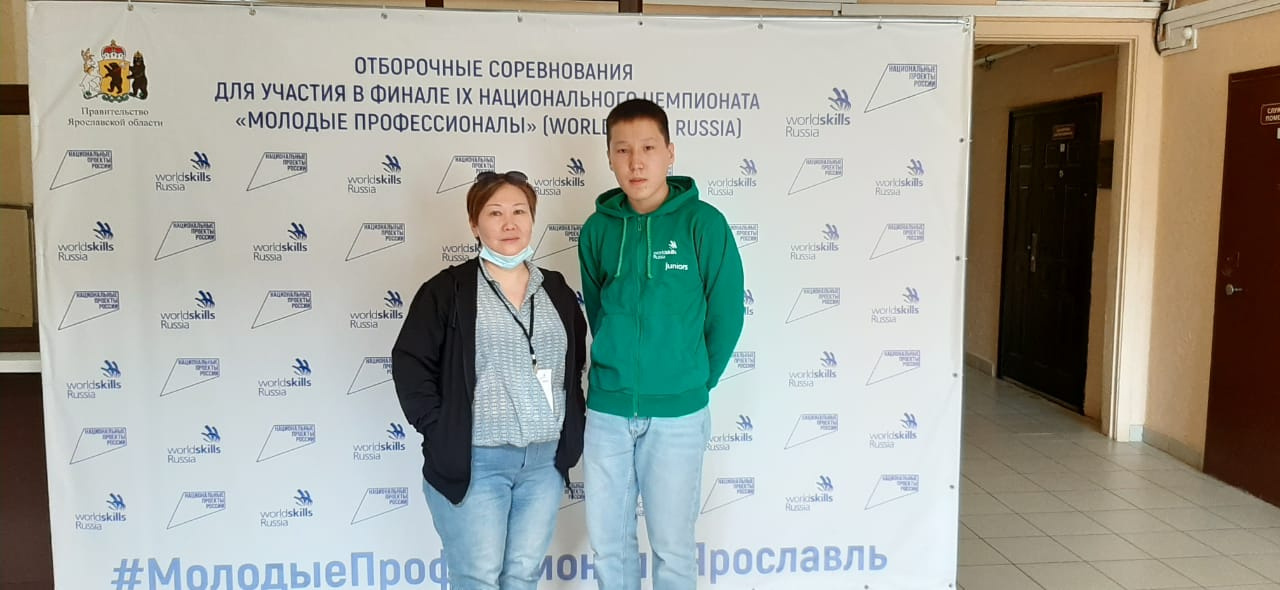 ученик МБОУ «Сунтарский ПТЛ-И»
участник отборочного соревнования финала чемпионата
 «Молодые профессионалы» (Worldskills Russia) в г. Уфа
компетенция «Лабораторный и химический анализ»
Поступление выпускников
256 ВЫПУСКНИКОВ
100 % поступление выпускников
Сунтарская СОШ №2 
Сунтарская СОШ №3 
Хаданская СОШ 
Куокунинская СОШ 
Мар-Кюельская СОШ 
Кюндяинская СОШ 
Кутанинская СОШ 
Шеинская СОШ 
Эльгяйская СОШ 
Кемпендяйская СОШ
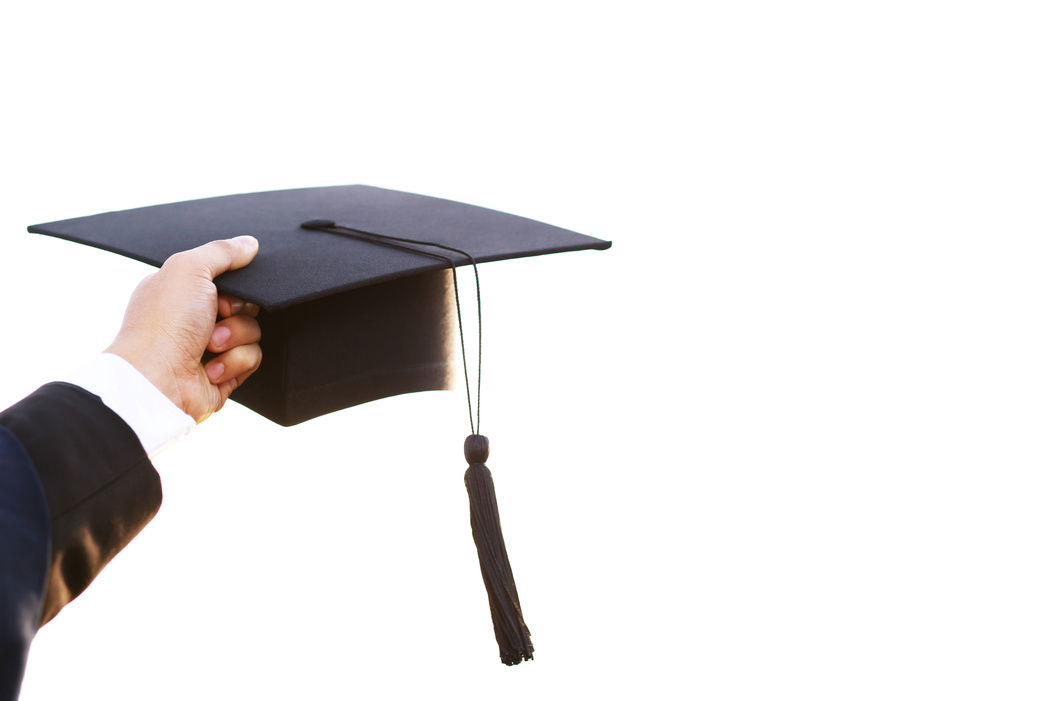 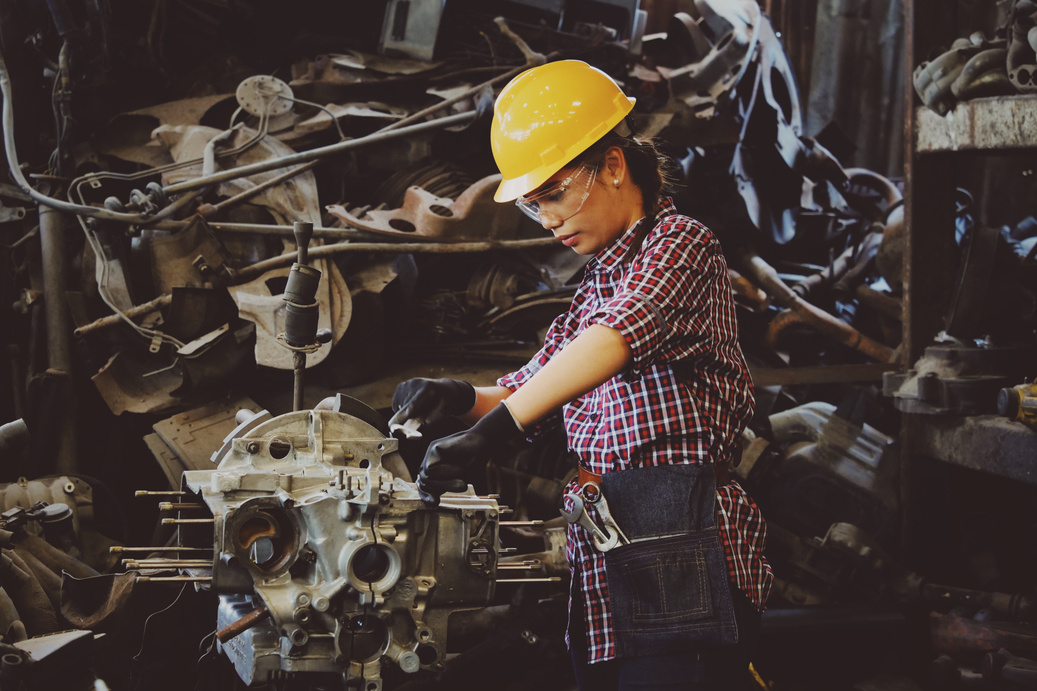 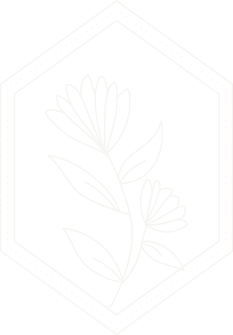 ВУЗы - 73 (28%)
ССУЗы - 161 (61%)
Летний отдых и оздоровление
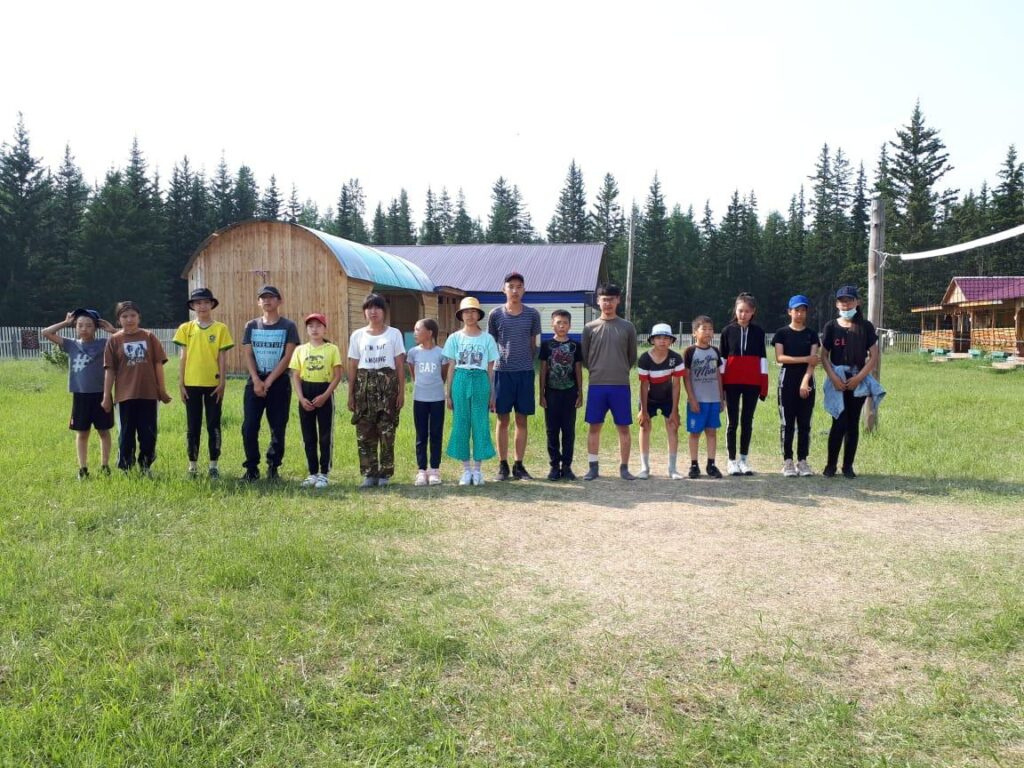 Охват 3306 обучающихся (78%)
из них 819 детей из семей с ТЖС
Трудоустроены через Центр занятости - 145 детей
Из муниципального бюджета выделено более 2 млн. рублей
«Закон о сельском учителе»
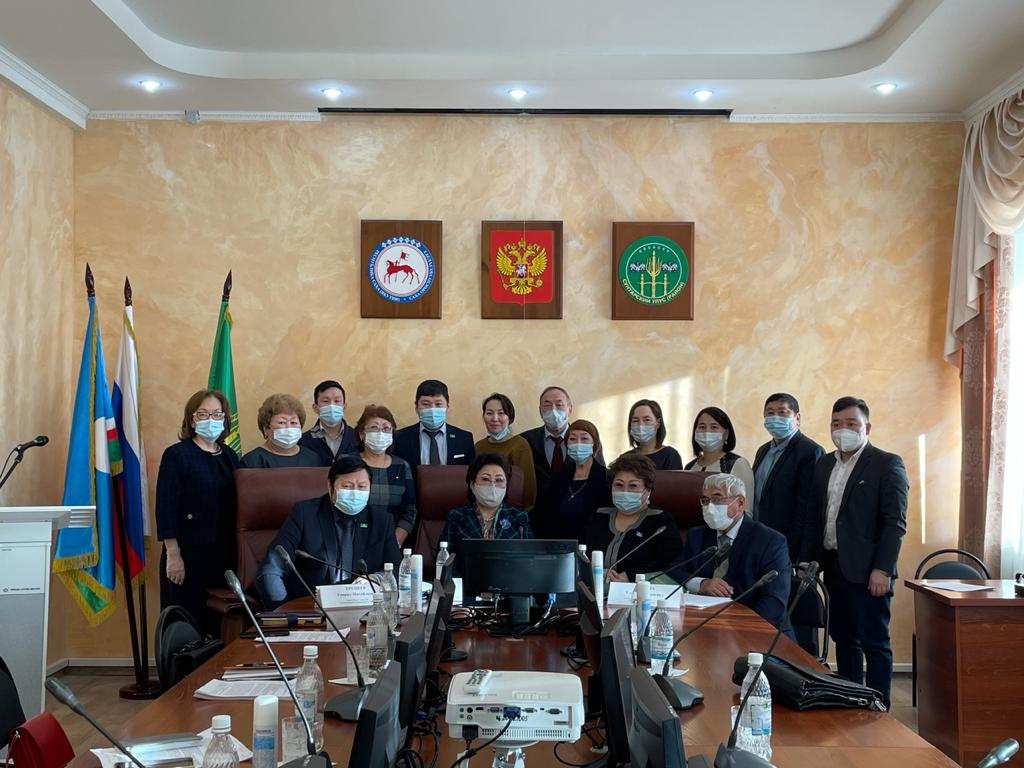 Педагоги Сунтарского улуса участвовали в разработке законопроекта Республики Саха (Якутия) "Закон о сельском учителе"
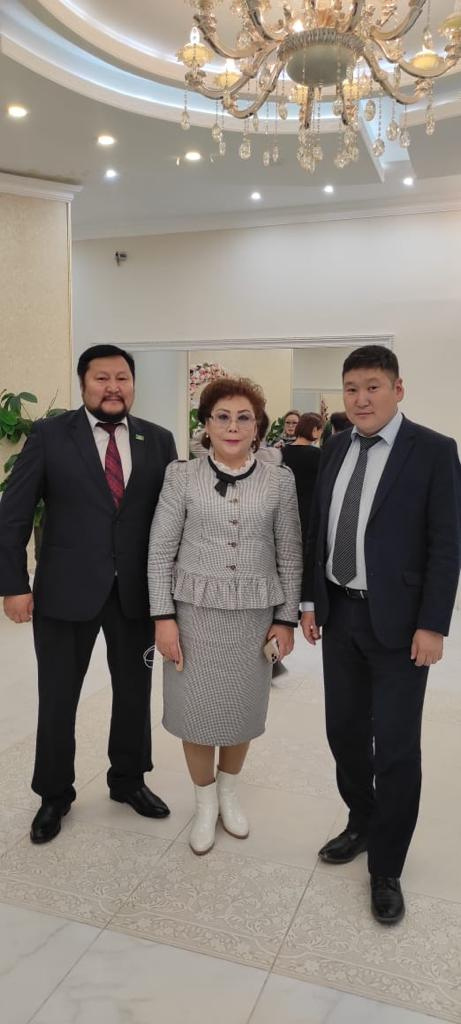 «Вилюйский образовательный форум»
24-25 сентября в Верхневилюйске на высоком уровне проведен II Вилюйский образовательный форум «Образование-драйвер развития». 
В данном форуме сунтарские педагоги приняли активное участие под руководством начальника МКУ «МОУО» Иванова А.И.
«Вилюйский образовательный форум»
Работа форума проводилась по 7 трекам: 
«Организация инженерно-технологического образования: вызовы и решения», «Агротехнологическое и сервис-технологичное образование: воспитание хозяина родной земли», «STEAM-карьера:современный взгляд на профориентацию школьников», «Управление образовательной организацией: новые подходы и форматы», «Инновации в системе воспитания детей и молодежи: в условиях VUCA-реальности «, «Педагог как бренд современного образования», «Методическая служба в образовании: инновационные аспекты деятельности»
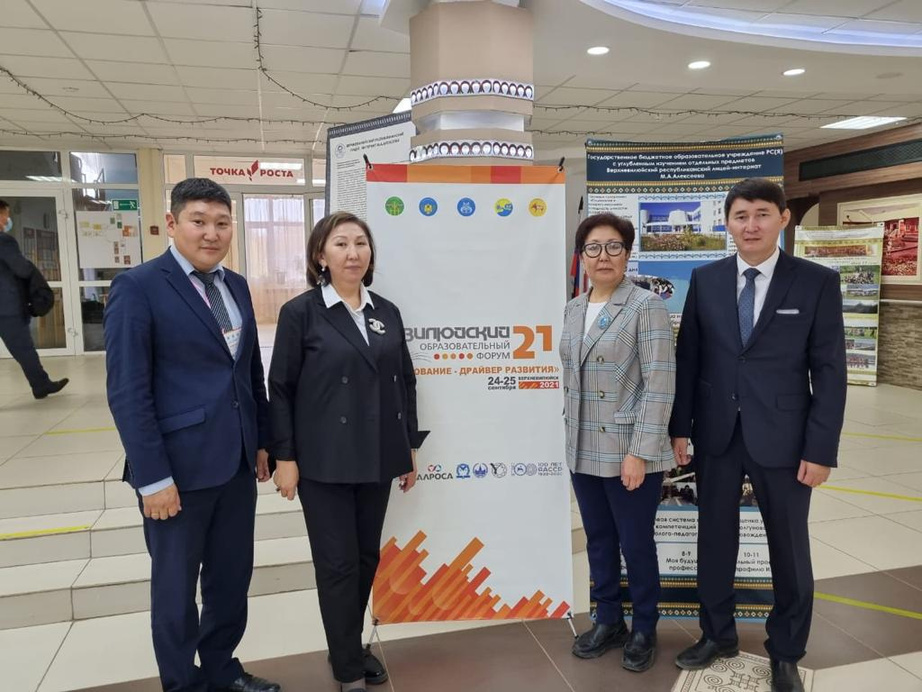 «Вилюйский образовательный форум»
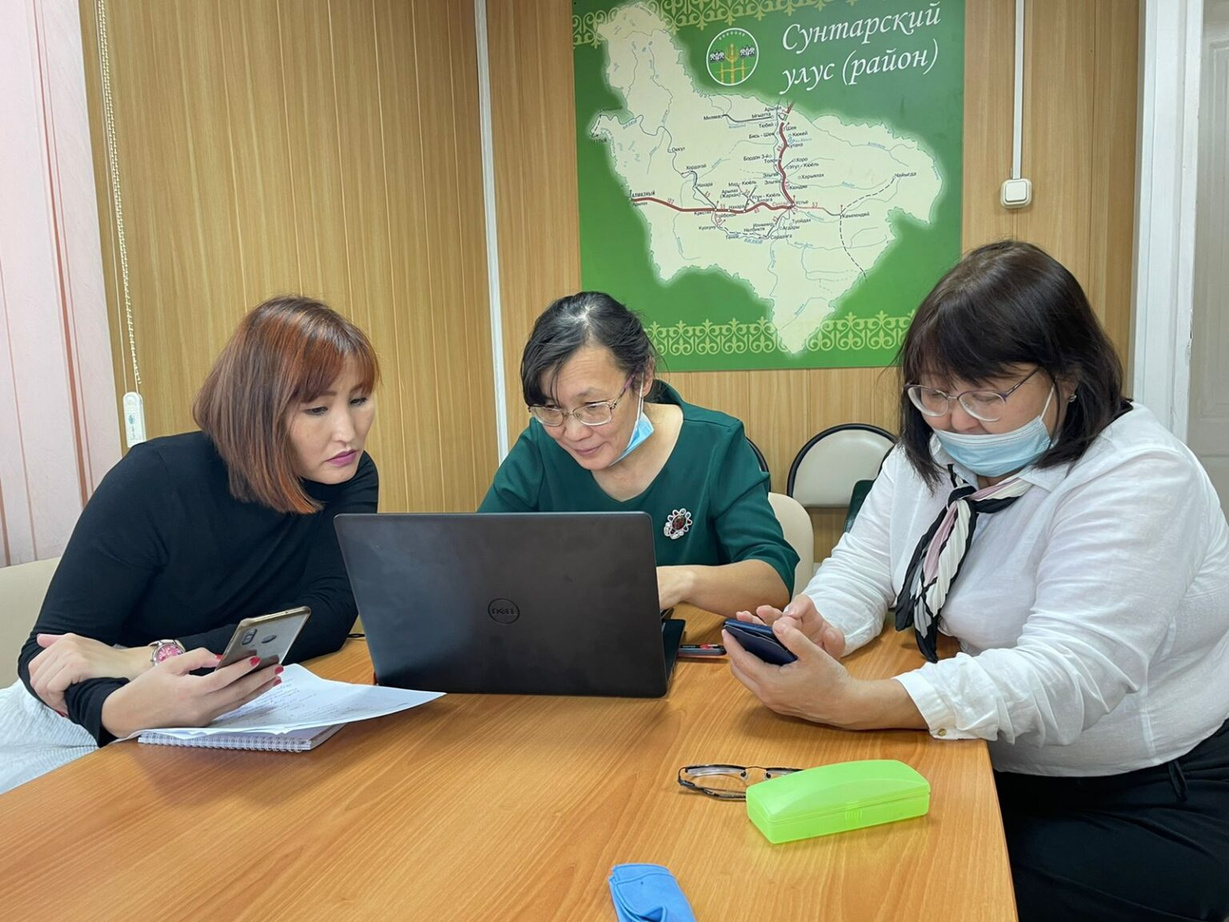 В конкурсе проектов по теме «Методическое сообщество педагогов Вилюйского региона глазами учителей» достойно представили новый региональный проект методическое объединение учителей гуманитарного цикла Сунтарской СОШ№2 им.И.С.Иванова и методическое объединение учителей начальных классов Сунтарской НОШ им. В.Г.Павлова.
"Вилюйский образовательный форум"
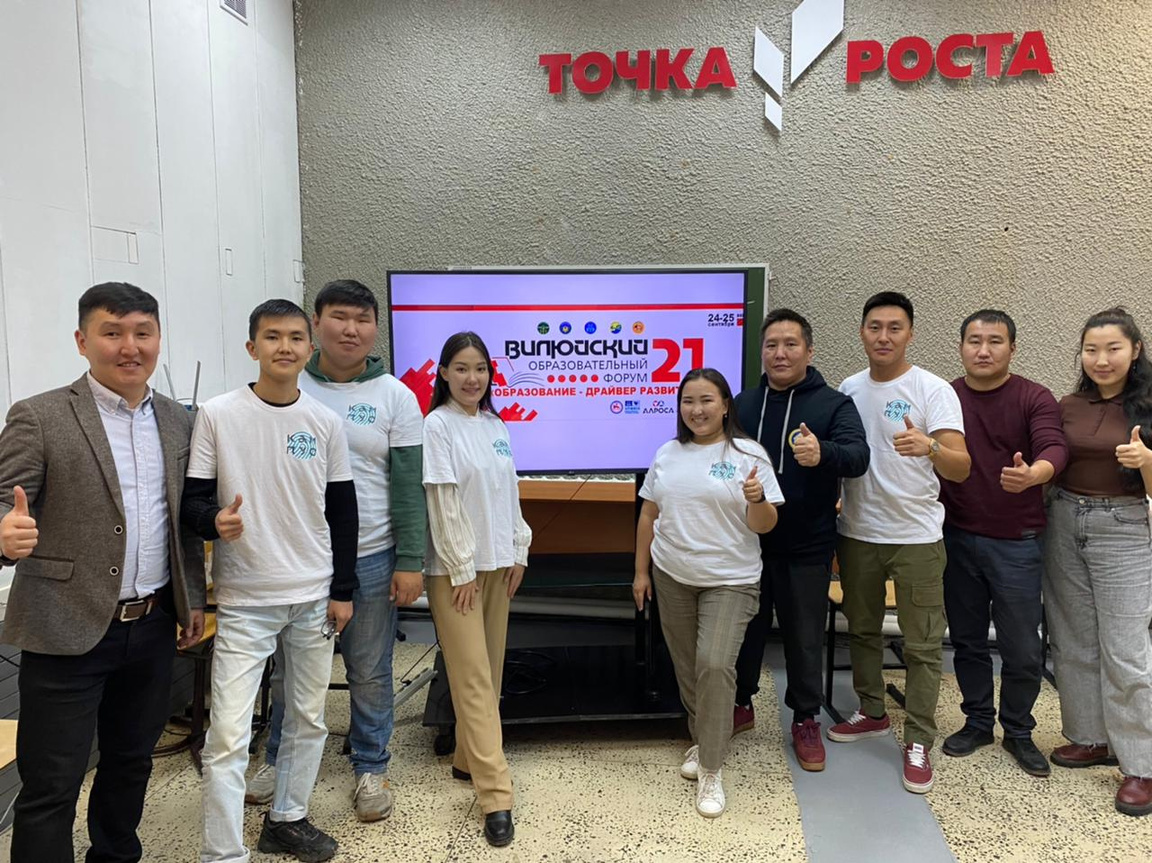 В рамках форума проведен онлайн-форум «Продвижение и реализация IT-технологий среди молодых педагогов «ВАМ вызов».  1 место занял проект молодых сунтарских педагогов «Сохранение родного языка среди детей дошкольного возраста»
Вилюйский региональный чемпионат учительских клубов «ВиРУК-2021» «УРДЭЛ»
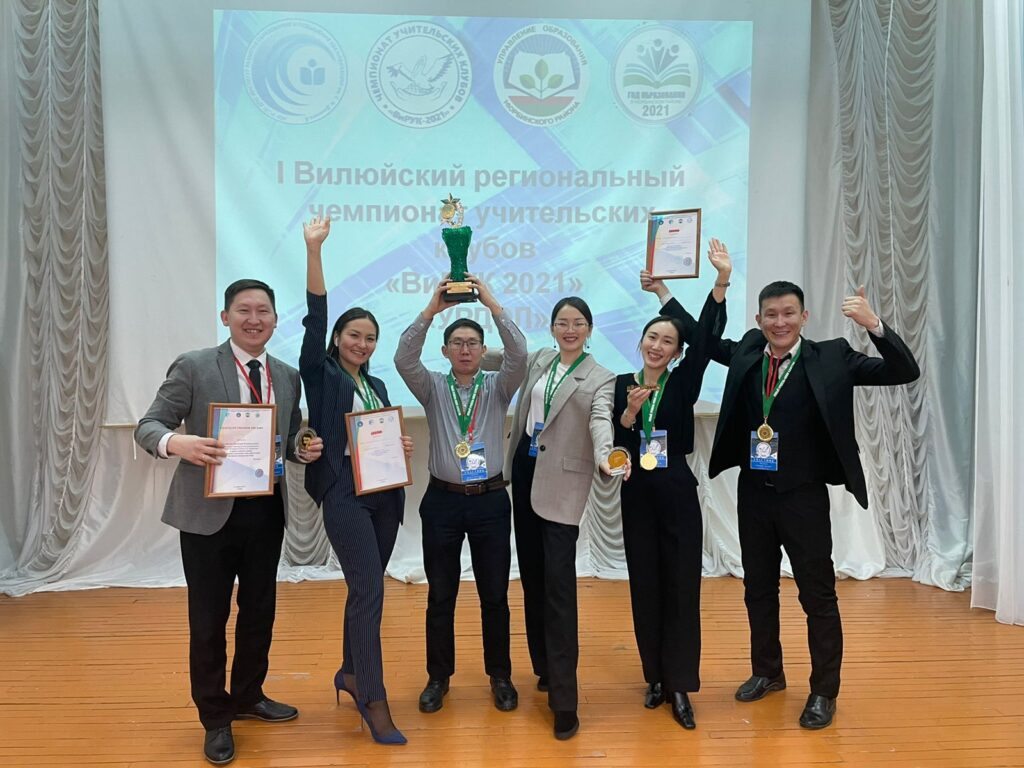 Команда учителей методического объединения гуманитарного цикла Сунтарского улуса «GUMSUNTAR» в следующем составе:
Михайлов Дмитрий Айаалович, зам.директора по ВР МБОУ «Сунтарская СОШ№1 им.А.П.Павлова», учитель английского языка;
Герасимова Сайыына Юрьевна, учитель корейского и английского языков МБОУ «Тойбохойская СОШ им.Г.Е.Бессонова»;
Бурнашева Ксения Владимировна, учитель русского языка и литературы МБОУ «Кюкяйская СОШ»;
Охлопков Николай Николаевич, учитель истории МБОУ «Эльгяйская СОШ им.П.Х.Староватова»;
Спиридонова Аэлита Спартаковна, наставник команды, учитель истории МБОУ «Крестяхская СОШ»
стала абсолютным победителем регионального чемпионата, а также обладателем номинации «Лучший классный час»
Всероссийский конкурс на лучшие психолого-педагогические программы и технологии в образовании
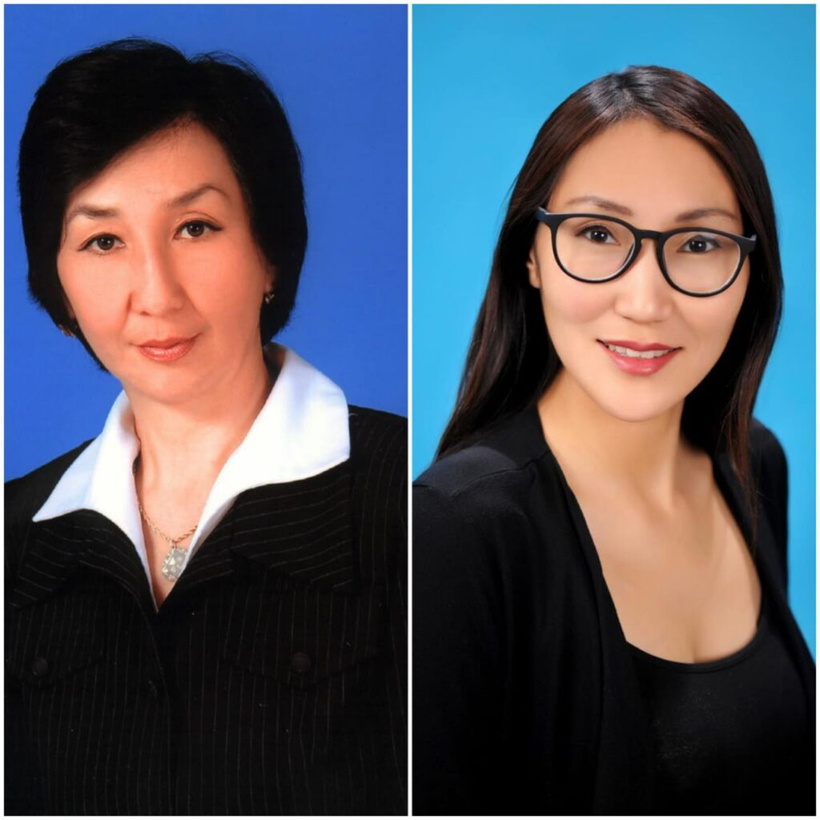 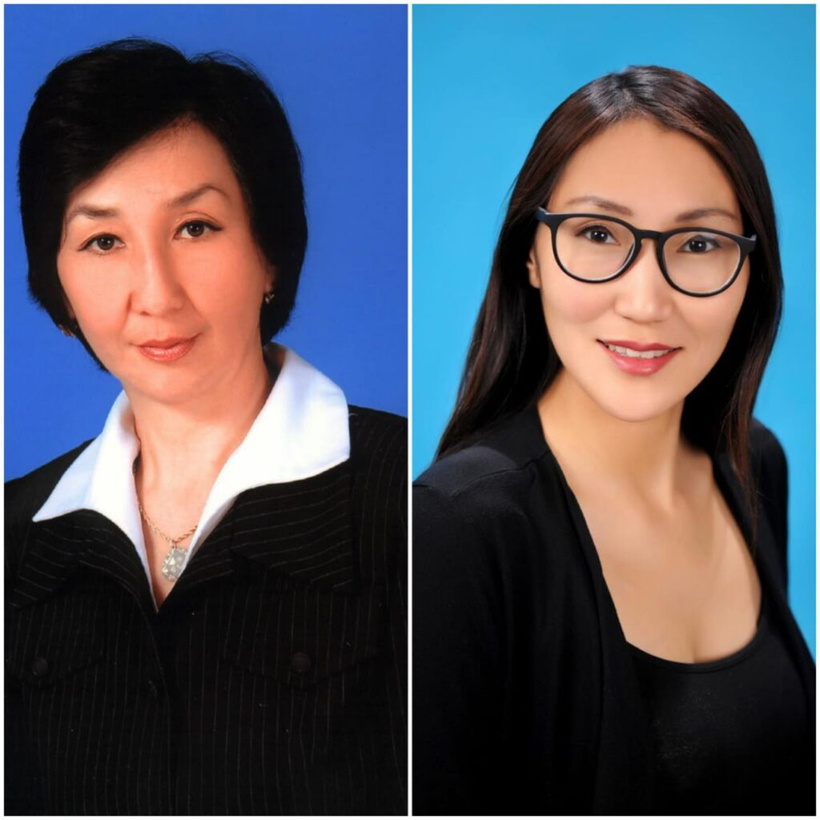 педагоги-психологи МБОУ «СПТЛ-И» 
Тимофеева Елена Даниловна и Иванова Саргылана Анатольевна
победители в номинации «Развивающие психолого-педагогические программы»
с программой «Познаю себя. Развиваюсь. Стремлюсь»
Уаров Владимир Владимирович
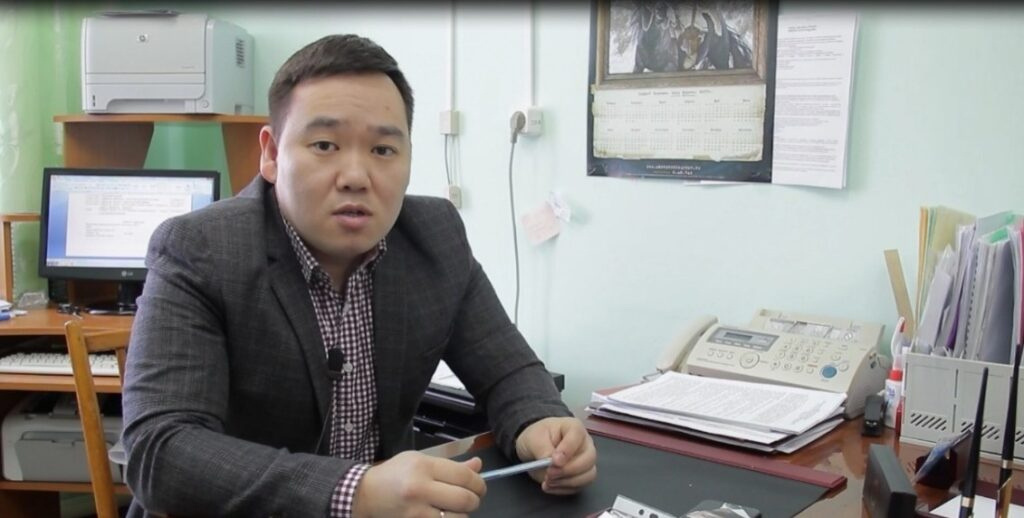 директор МБОУ «Аллагинская СОШ»
республиканский конкурс
 «ДИРЕКТОР ГОДА-2021»
победитель в номинации
 «Патриотическое воспитание»

награжден знаком Отличник образования
Сосин Олег Константинович
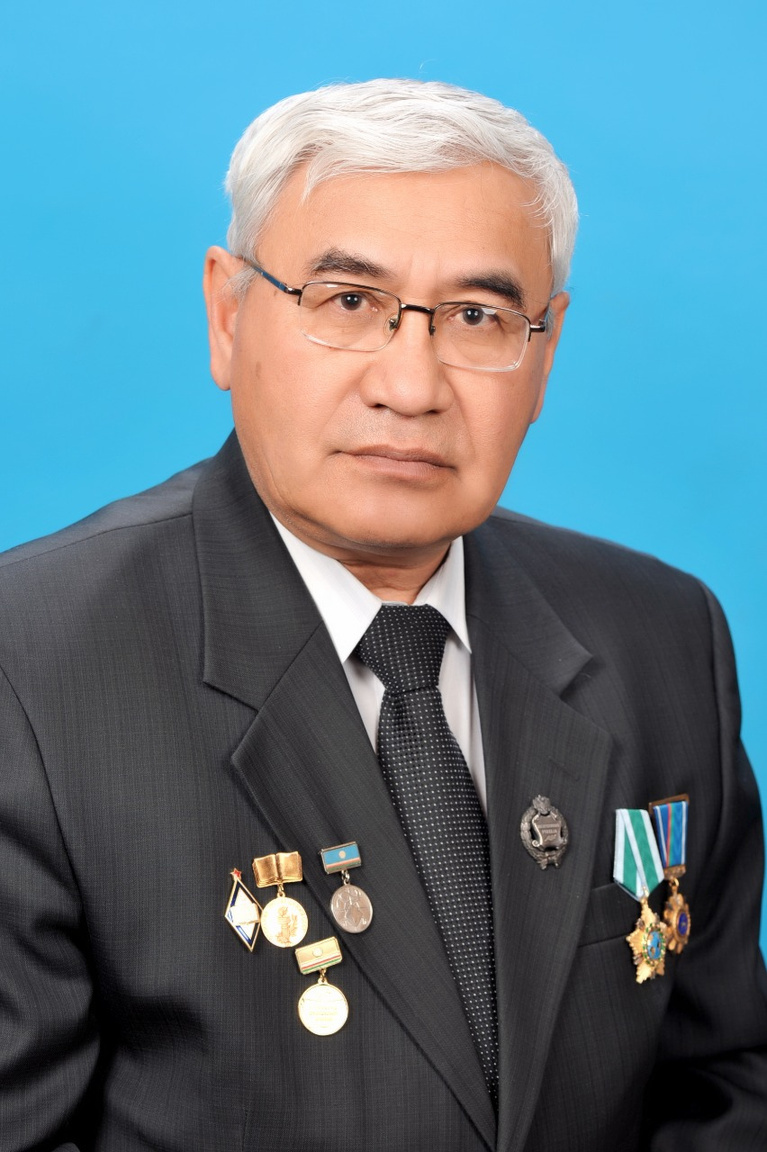 директор МБОУ «СПТЛ-И»
«Народный учитель Республики Саха (Якутия)»
Центры образования естественно-научного направления «Точка роста»
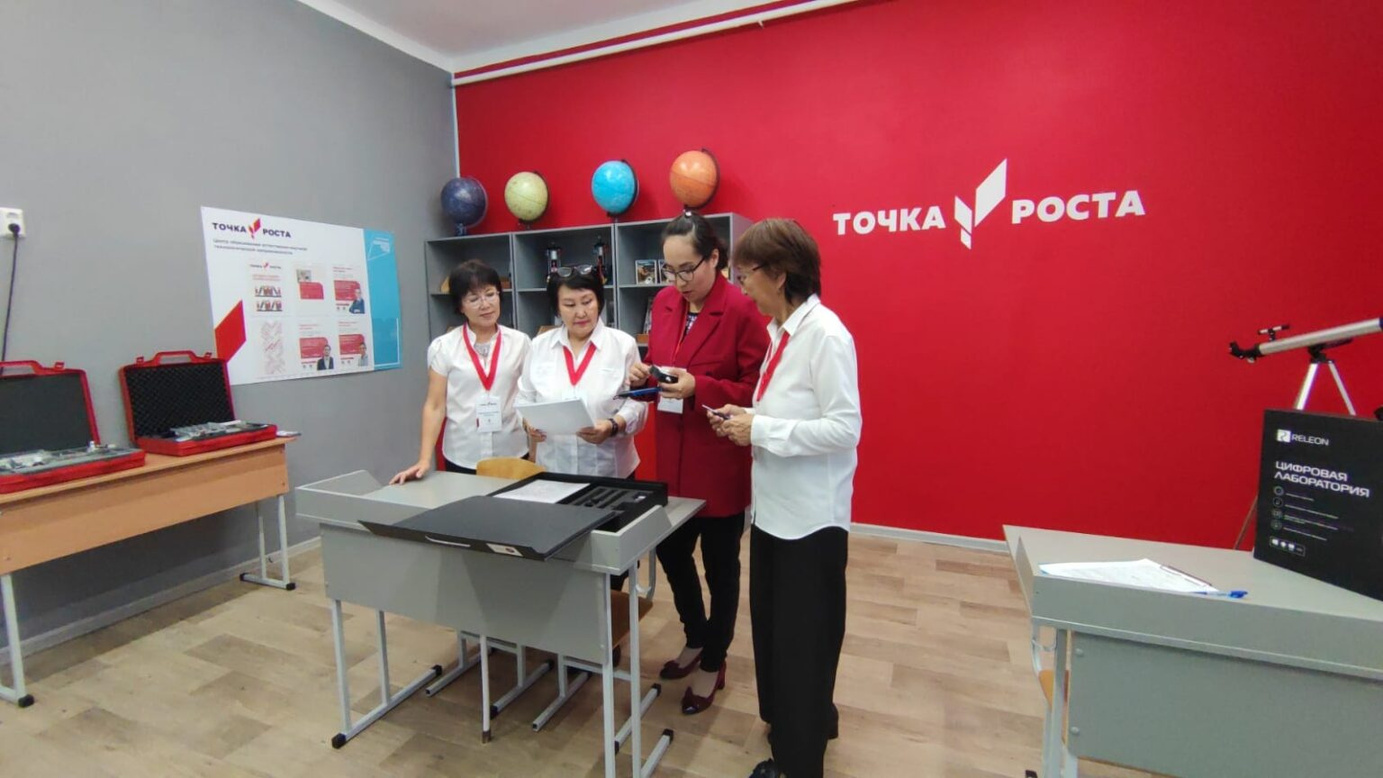 МБОУ «Арылахская АСОШ им. Л. Попова»
 МБОУ «Тойбохойская СОШ им.Г.Е.Бессонова»;
 МБОУ «Кюндяинская СОШ им. Б.Н. Егорова»;
 МБОУ «Вилючанский лицей-интернат»;
 МБОУ «Сунтарская СОШ №2 им. И.С. Иванова»
МБОУ «Сунтарская СОШ №3»
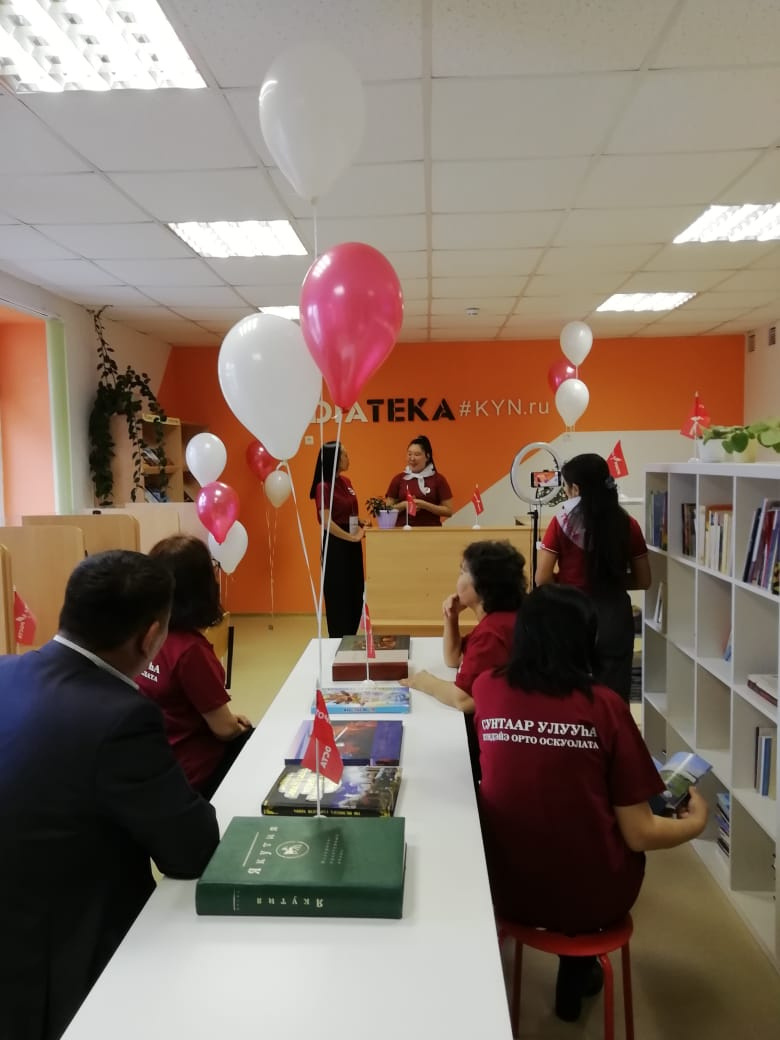 Центры образования естественно-научного направления «Точка роста»
В рамках федерального проекта выделено оборудование для кабинетов физики, химии,  и биологии.
Из муниципального бюджета школам выделено 3 600 000 рублей на проведение ремонта и закупку новой мебели
Центры «Точка роста»
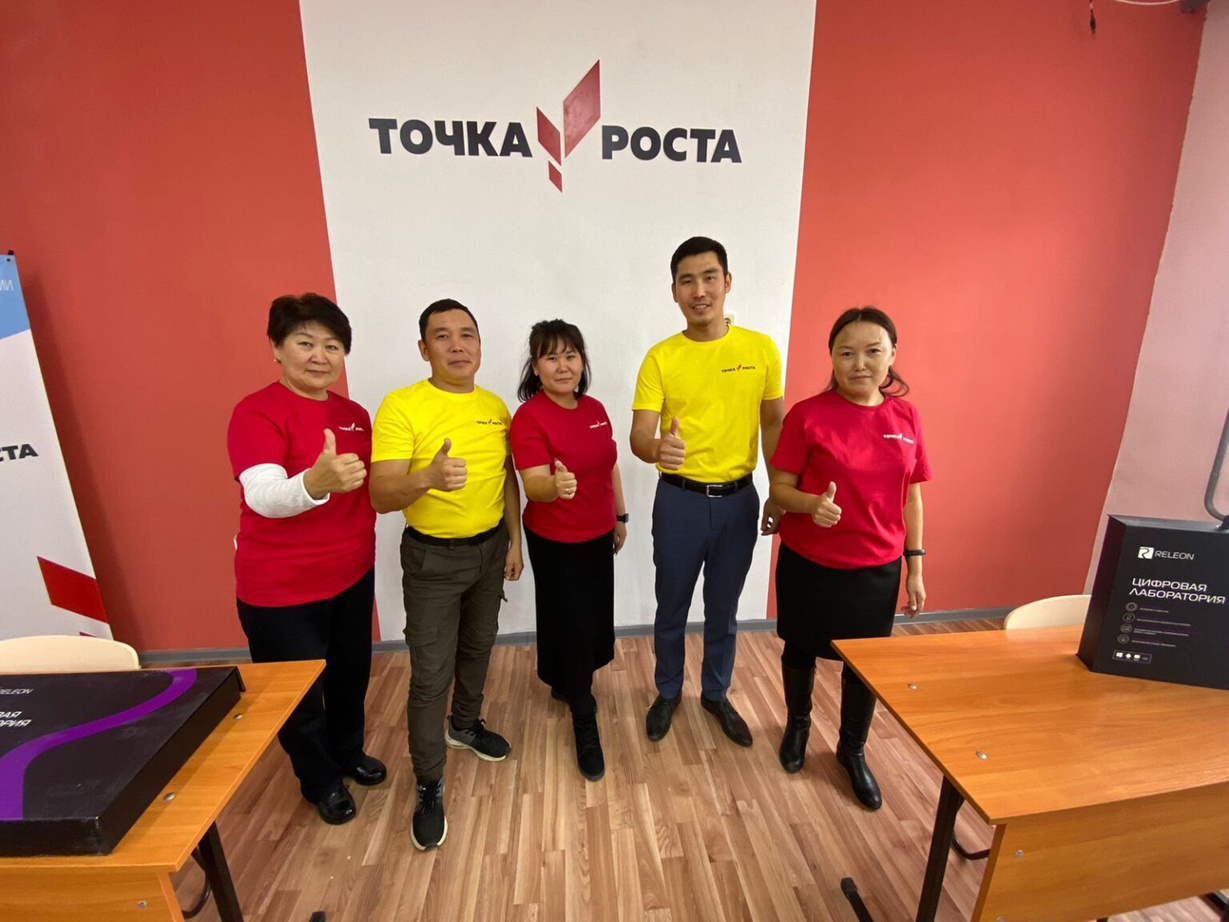 2019 год -2 школы
2020 год - 2 школы
2021 год - 6 школ
Цифровая образовательная среда
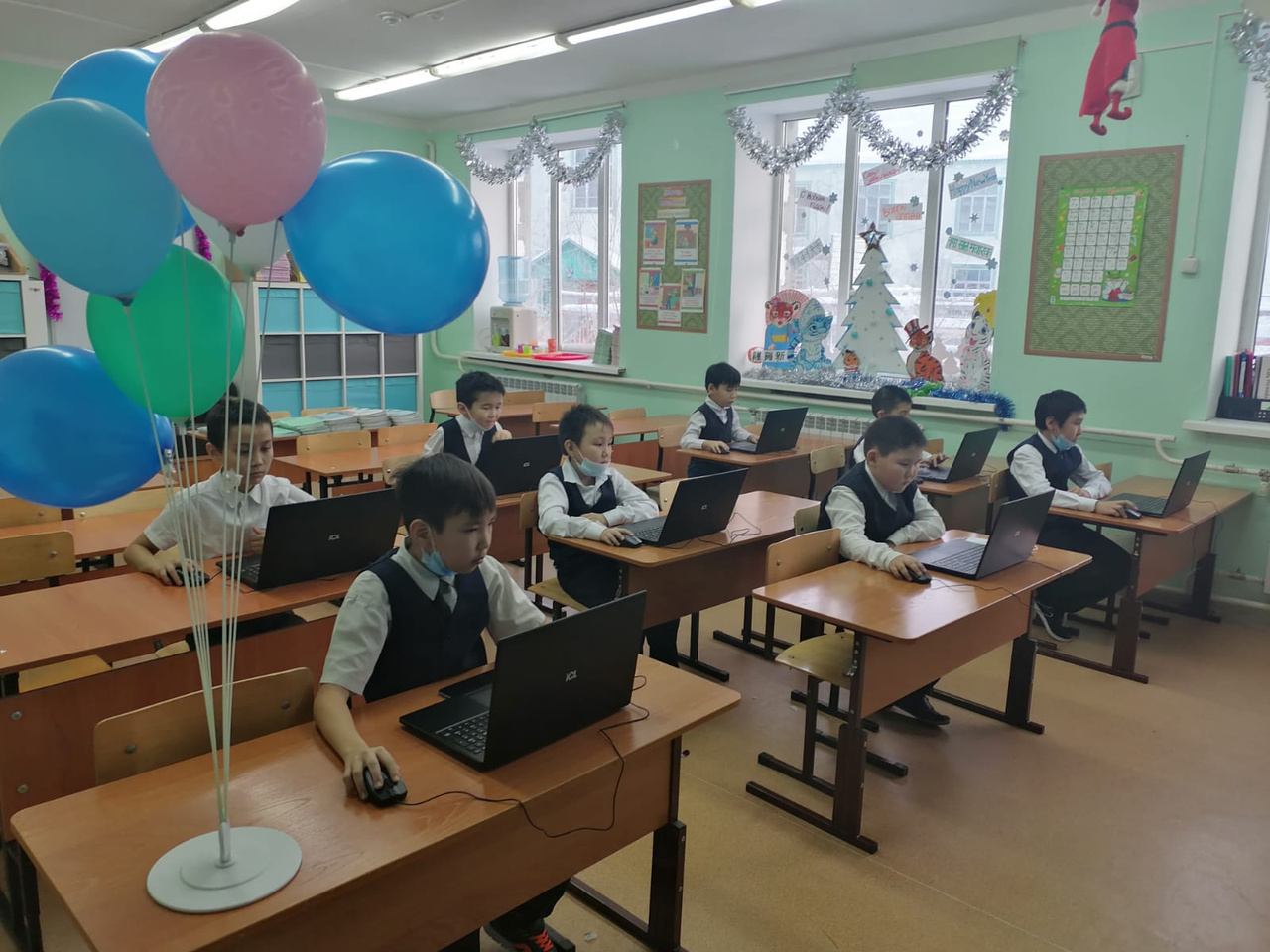 1. МБОУ «Сунтарская НОШ им. В.Г. Павлова»
2.  МБОУ «Крестяхская СОШ им. И.Г. Спиридонова»
3.  МБОУ «Сунтарская гимназия»
4. МБОУ «Тюбяй-Жарханская СОш им. С.А.-Зверева»
5. МБОУ «Бордонская СОШ»
Цифровая образовательная среда
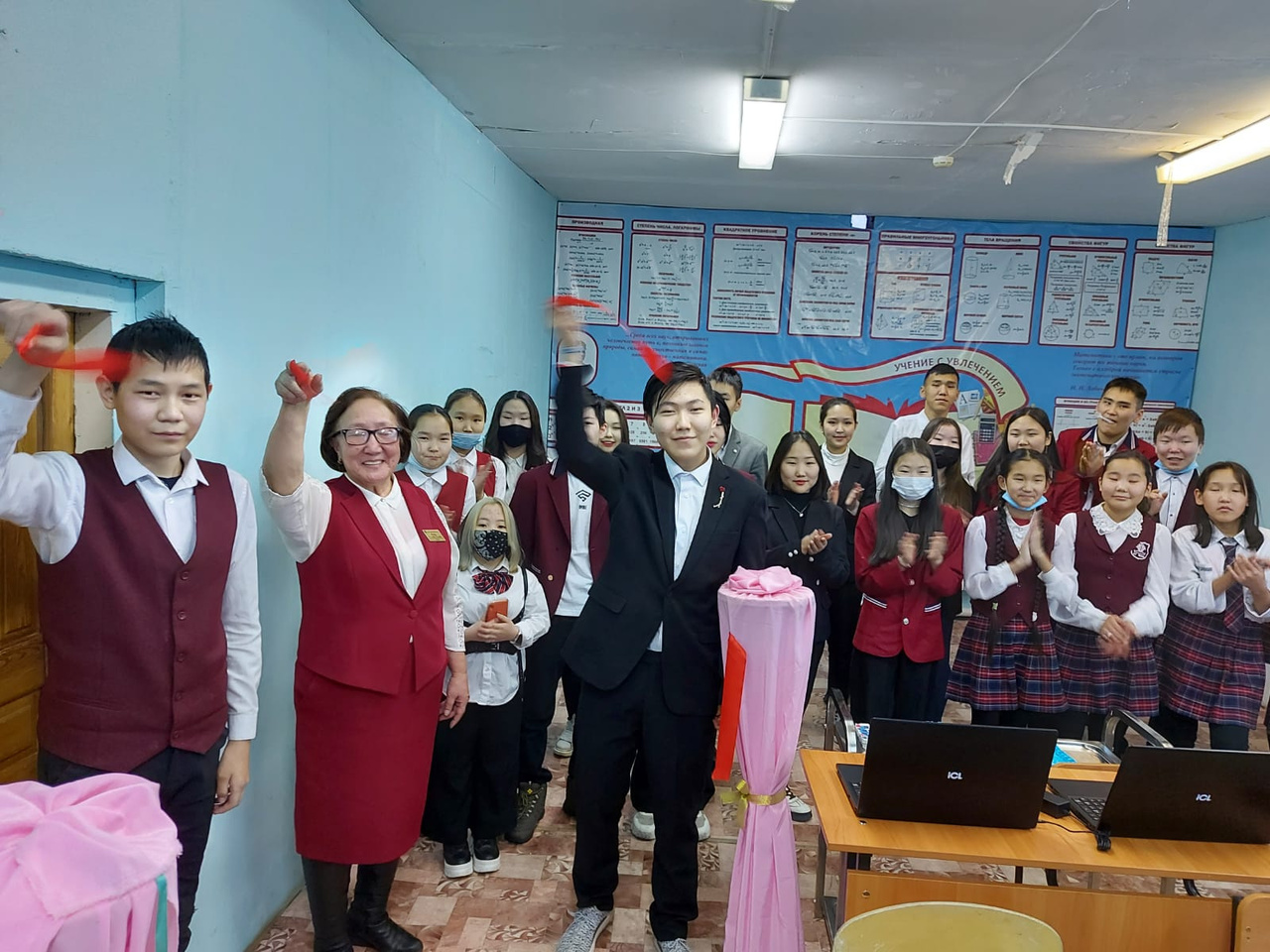 2020 год - 2 школы
2021 год - 5 школ
Успех каждого ребенка
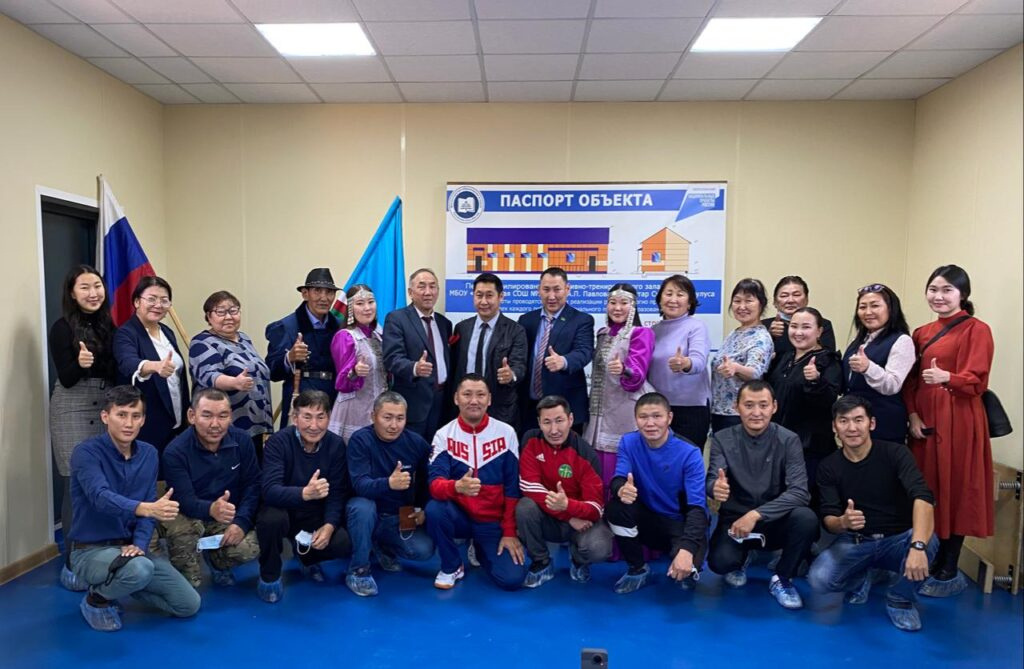 Перепрофилирование объекта под спортивный зал 
в МБОУ «ССОШ №1 им. А.П. Павлова»
Софинансирование из муниципального бюджета составило более 6 350 000 рублей
Обеспечение автотранспортом образовательных учреждений
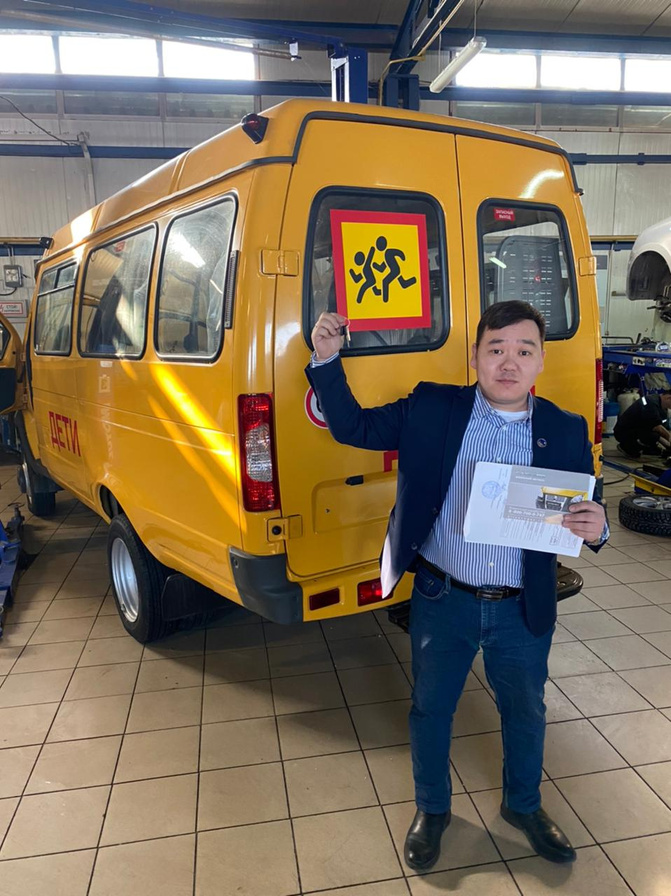 Автобус «Газель» 
МБОУ «Аллагинская СОШ»
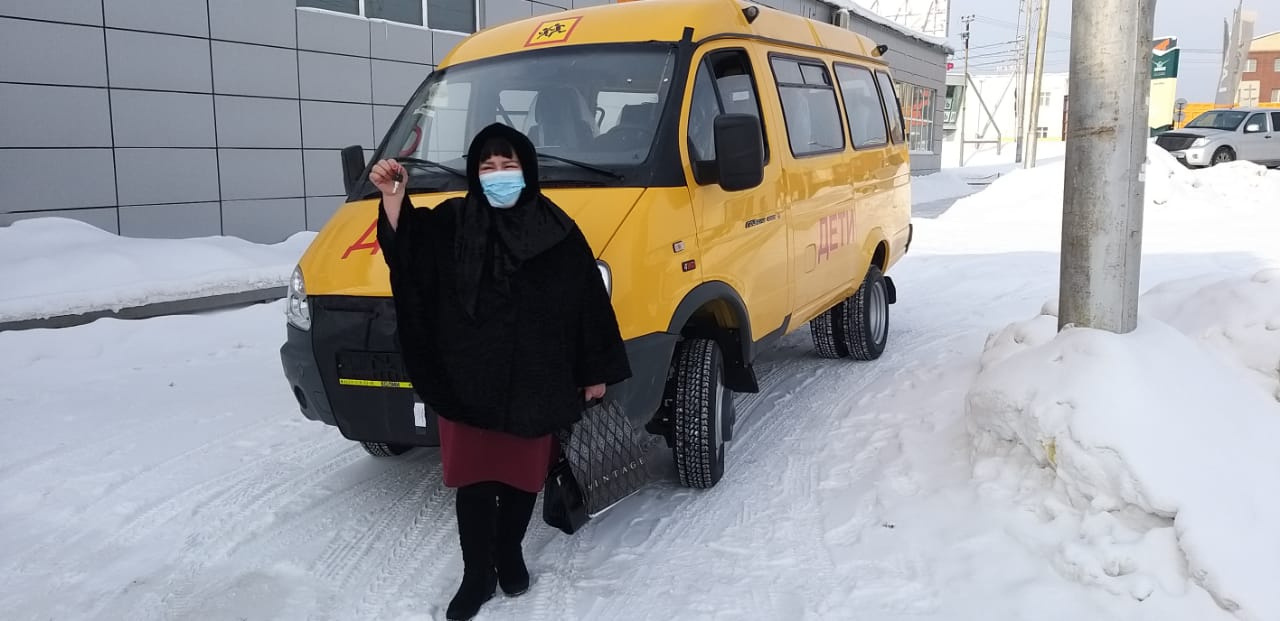 Автобус «Газель» 
МБОУ «Жарханская СОШ»